Отчёт 
Главы Администрации 
Кондопожского муниципального района 
об исполнении полномочий
Кондопожского городского поселения 
по решению вопросов местного значения
Администрацией за 2018 год
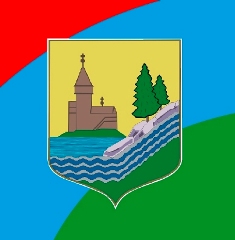 г. Кондопога
   2019 г.
В 2018 году проведена работа по совершенствованию системы местного самоуправления Кондопожского городского поселения
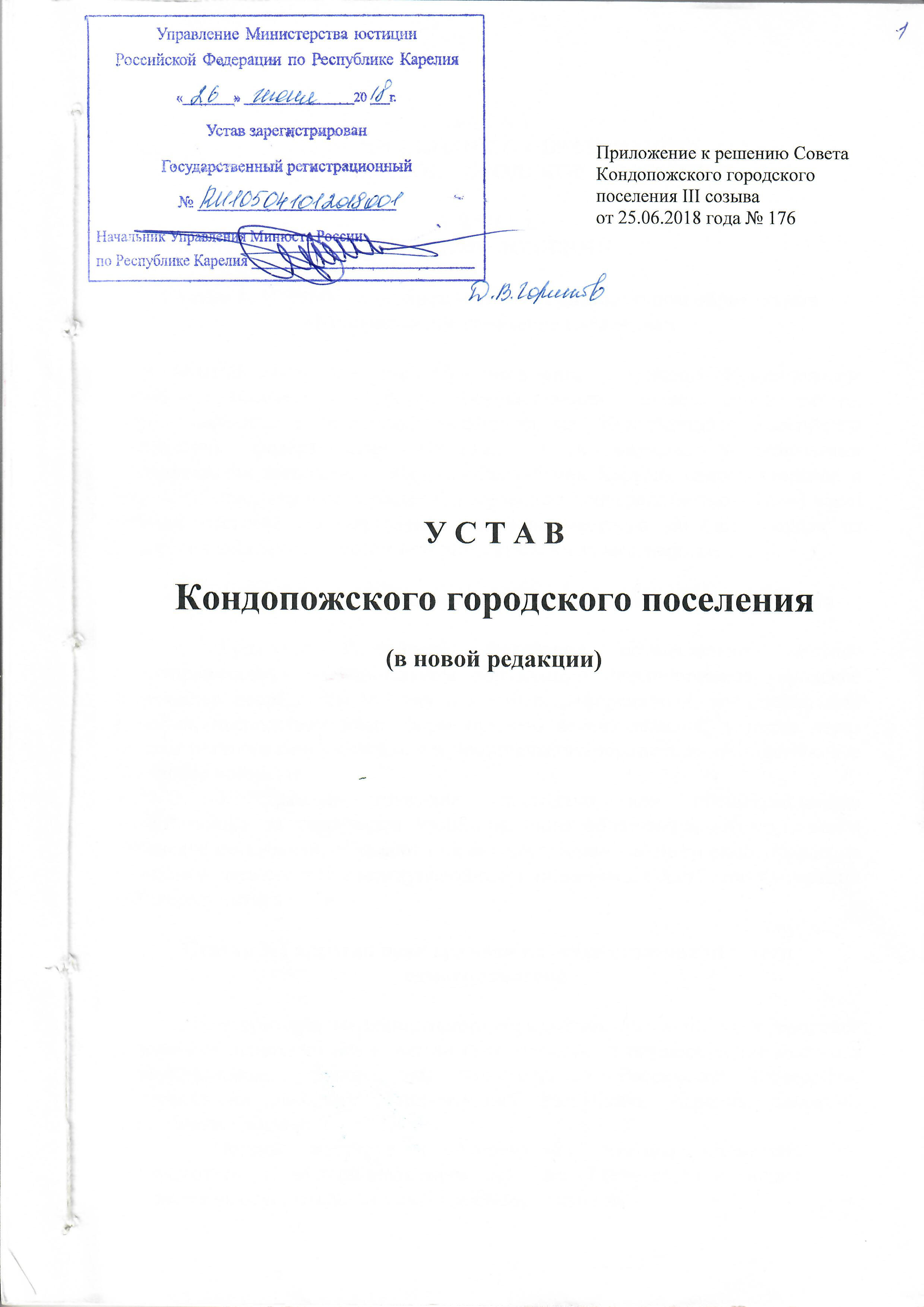 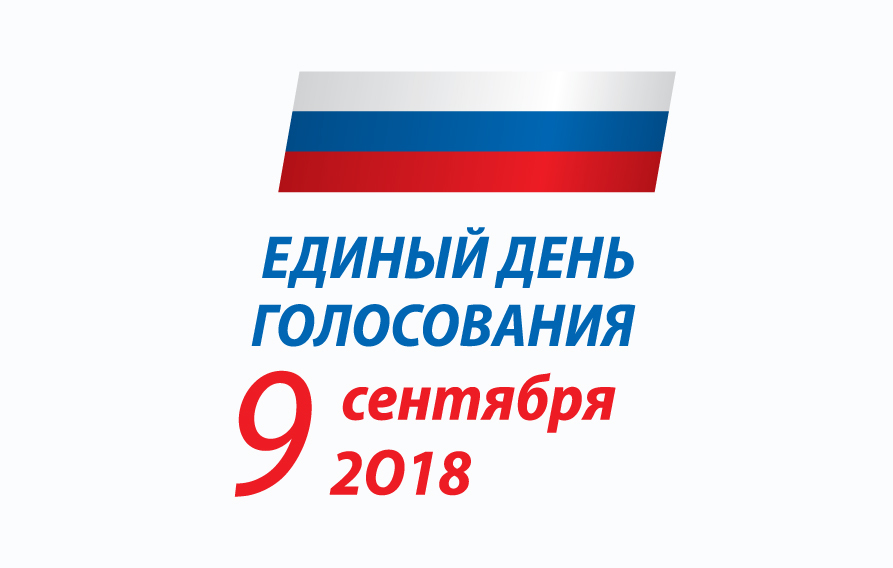 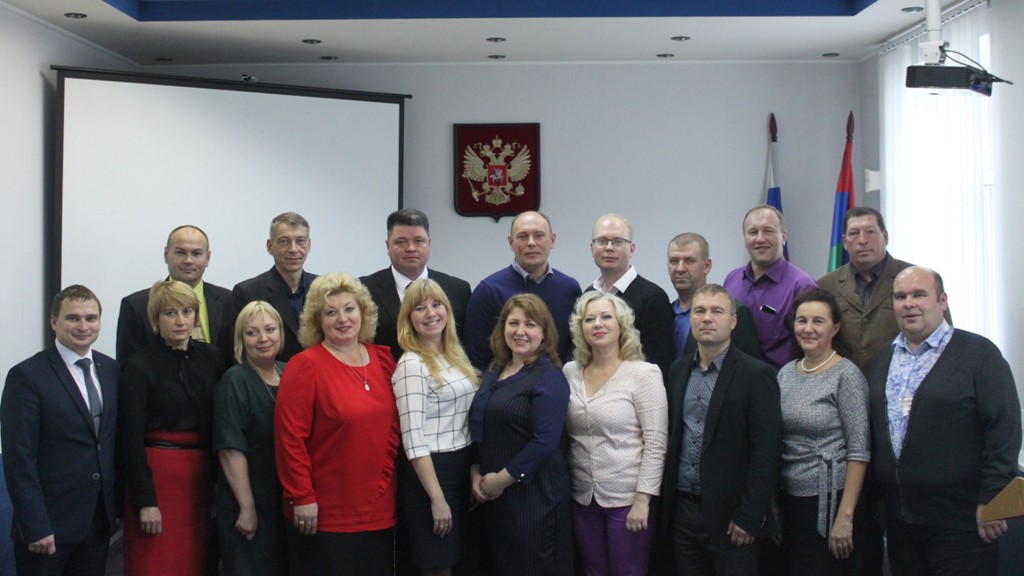 Исполнение полномочий Администрации Кондпожского городского поселения с 27.09.2018 возложена на Администрацию Кондопожского муниципального района
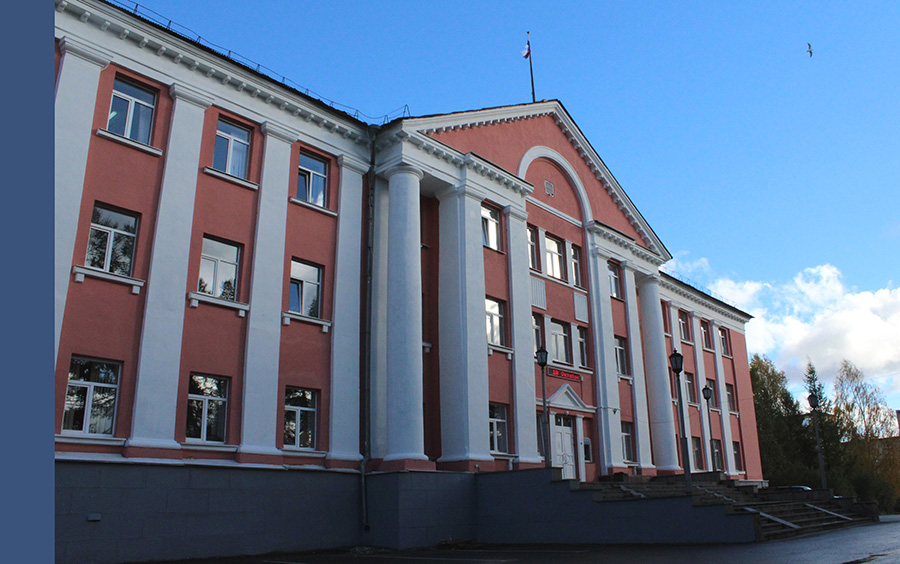 Целесообразность проведенных мероприятий
Оптимизация структуры управления (ликвидация администрации КГП), снижение затрат на содержание органов местного самоуправления
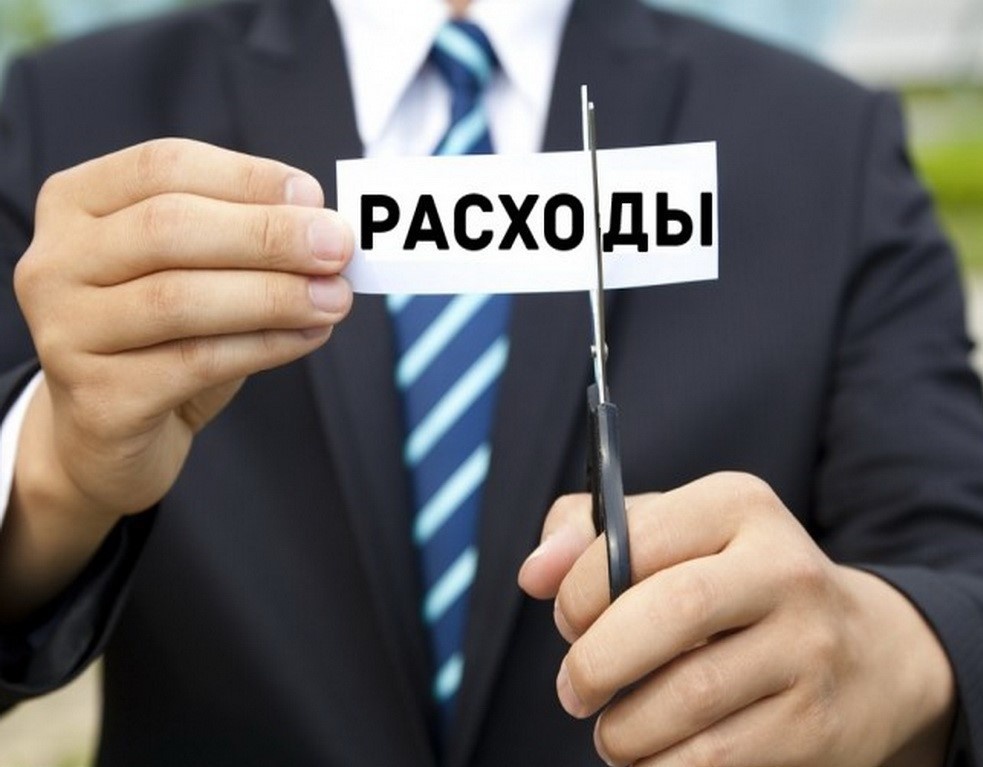 Исполнение полномочий КГП и КМР одним исполнительным органом власти (Администрация КМР)
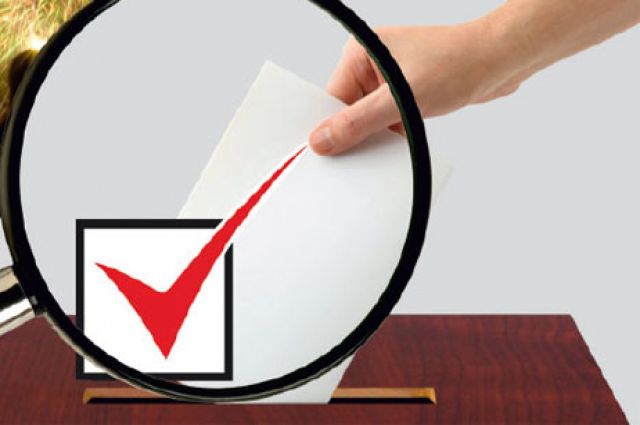 Исключение прямых выборов Главы Кондопожского городского поселения
Перевод квалифицированных сотрудников Администрации Кондопожского городского поселения в состав Администрации Кондопожского муниципального района
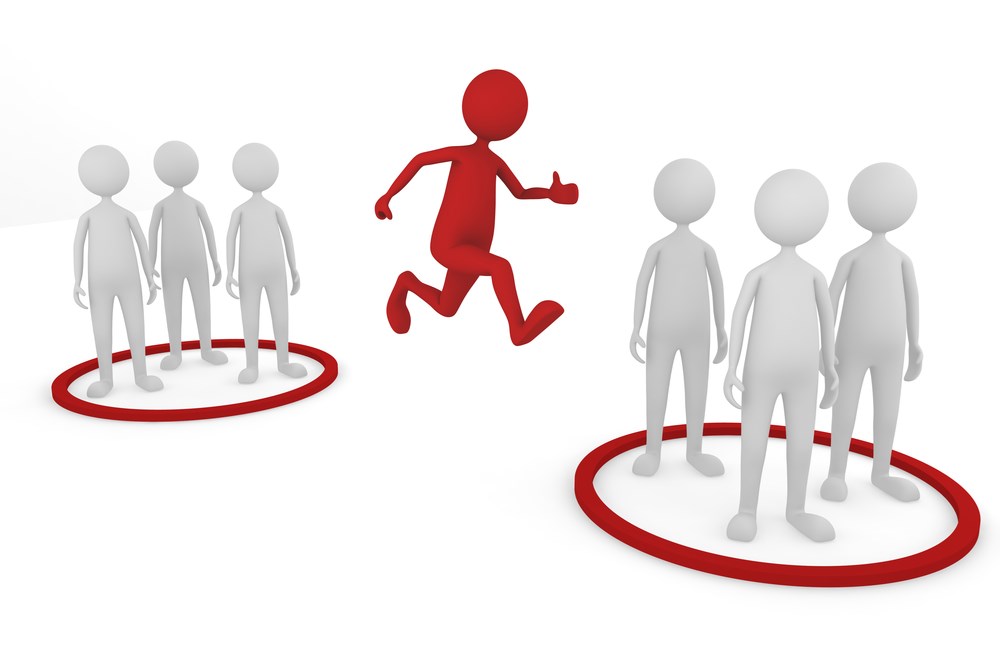 СТРУКТУРА АДМИНИСТРАЦИИКОНДОПОЖСКОГО МУНИЦИПАЛЬНОГО РАЙОНА
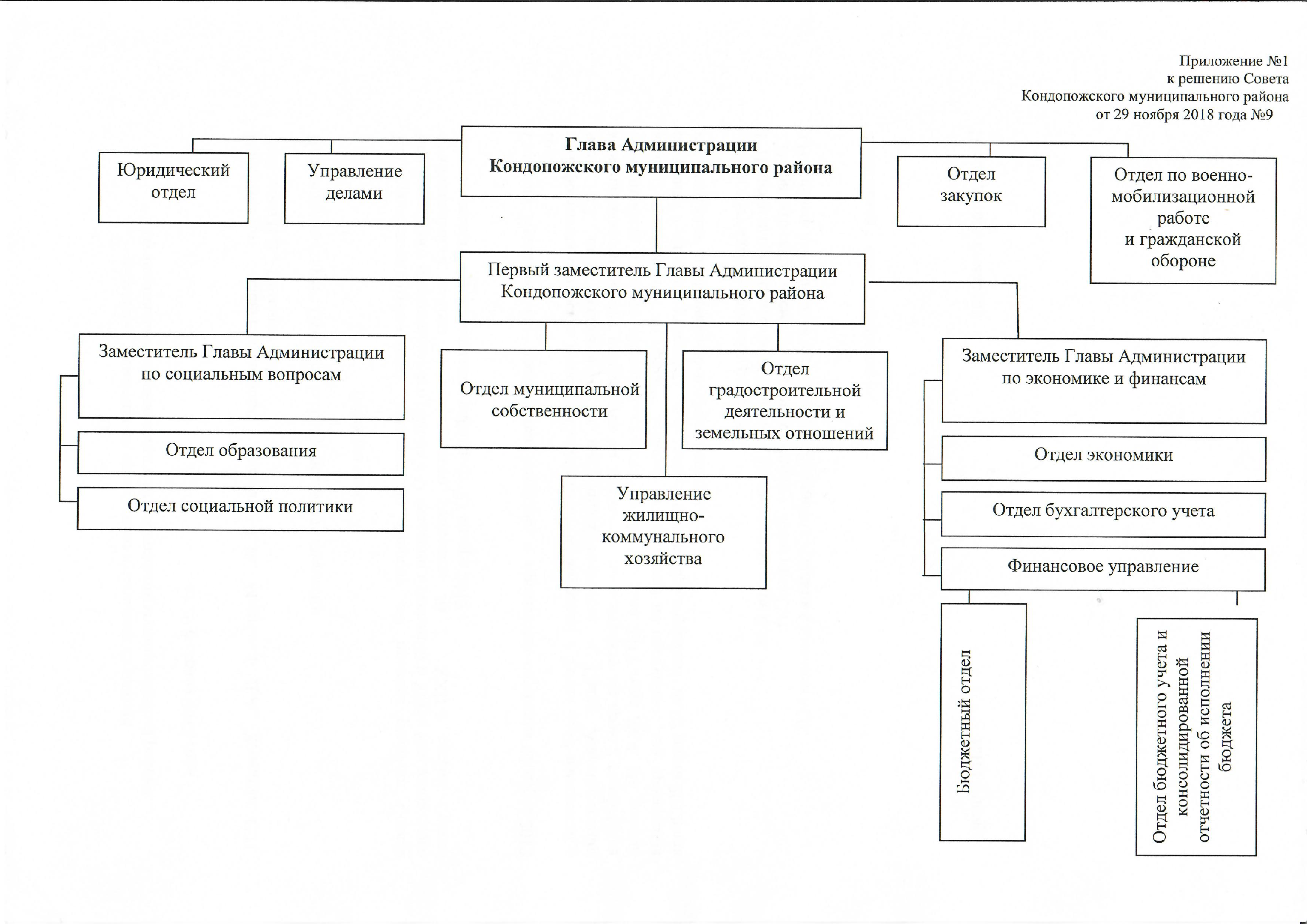 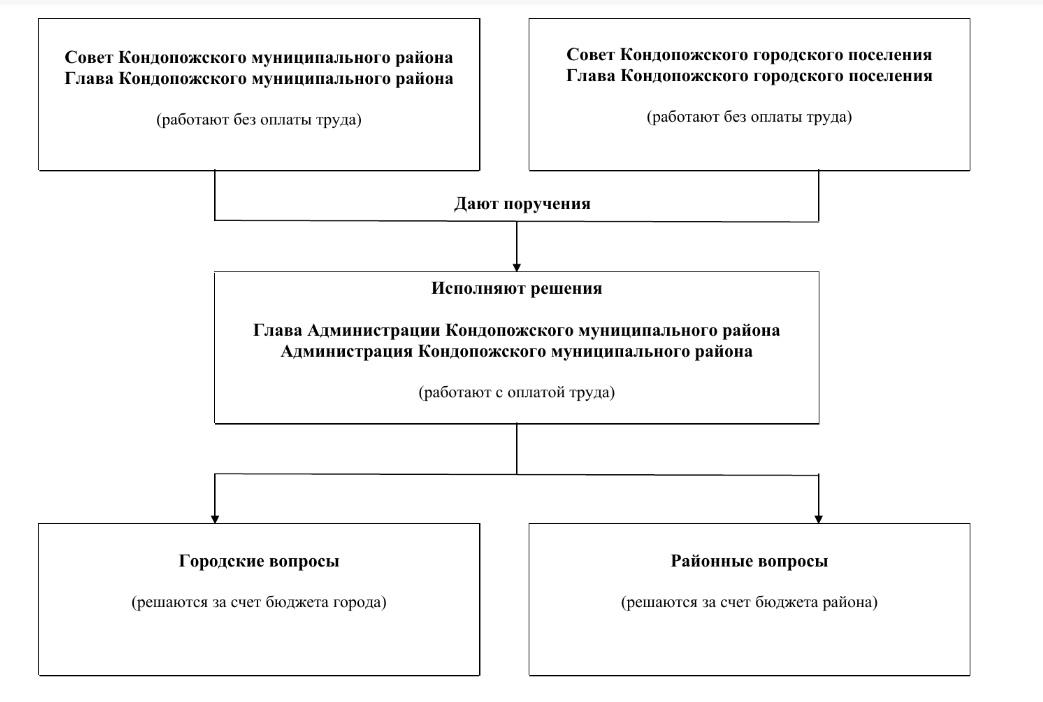 30 342 чел.;
98%
607 чел.; 2%
г. Кондопога
п. Березовка
Численность населения
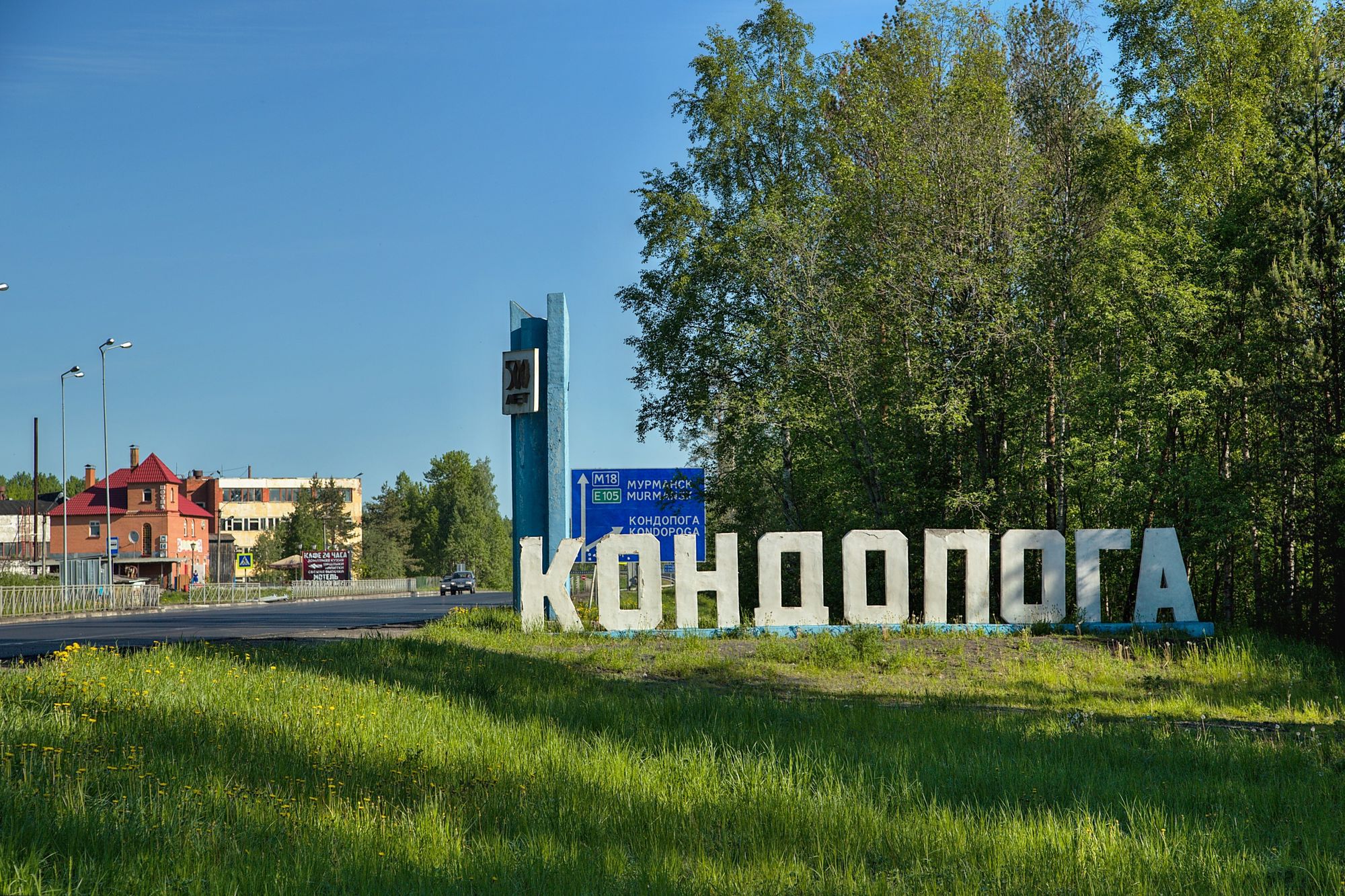 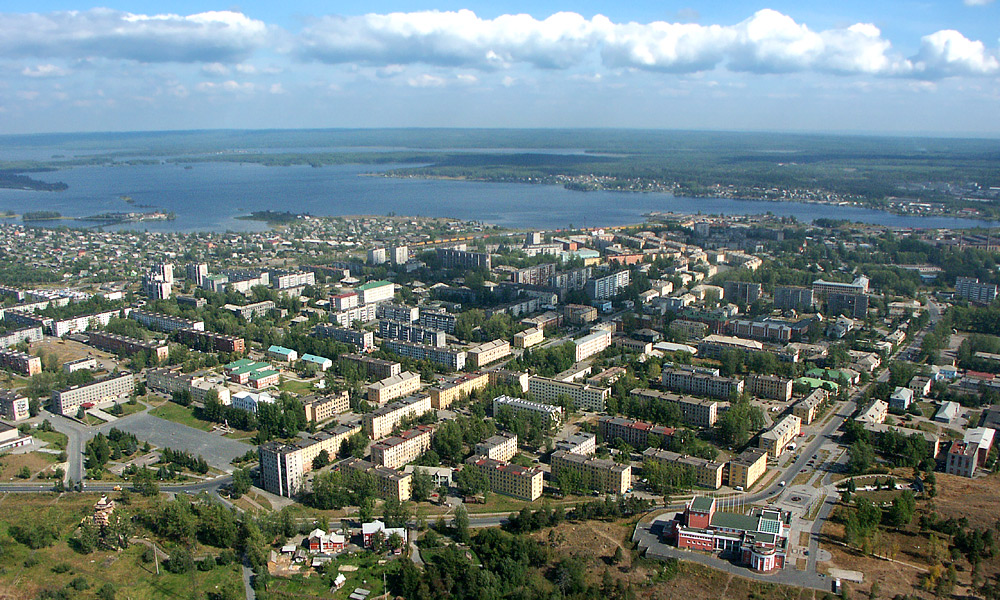 Кондопога - территория опережающего социально-экономического развития
Постановлением Правительства РФ №1608 от 22 декабря 2017 года
В 2018 году 
на территории г.Кондопоги зарегистрированы
2 резидента          ТОСЭР
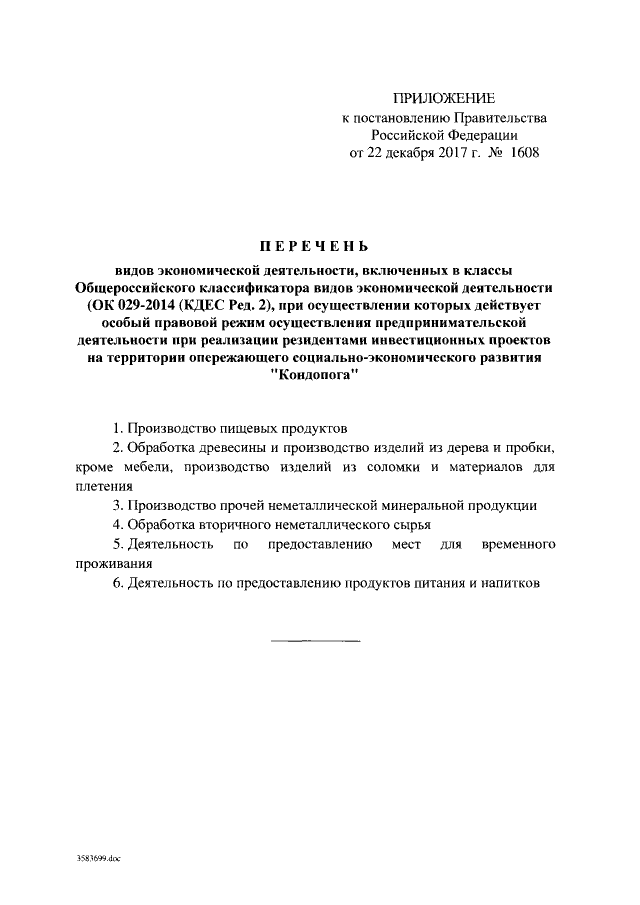 ООО «Кондопожский лесопильно-экспортный завод - Астар»
ПРОЕКТ
расширение действующего производства;
увеличение объемов производства и         
  количества переделов лесопереработки
объем инвестиций 265 млн. руб., доп. рабочие места - 50
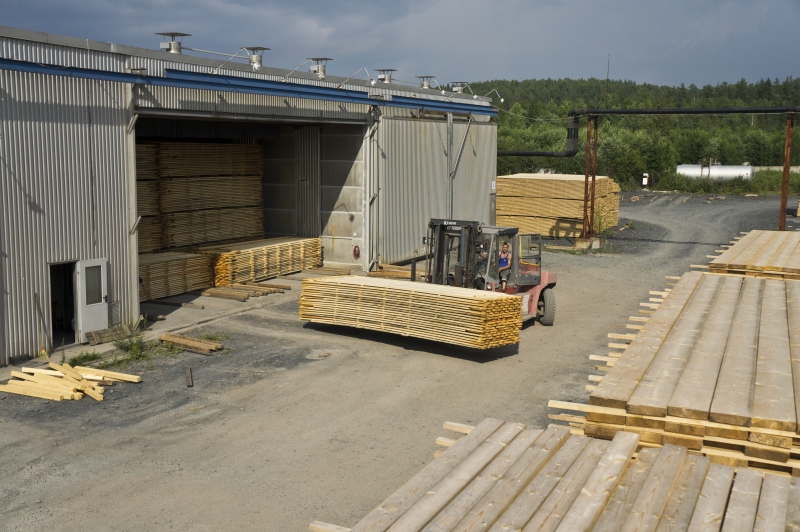 ООО «Туристическая компания «Карелия тур»
ПРОЕКТ
развитие туризма на  территории Кондопожского муниципального района;
улучшение социально-экономической ситуации в моногороде;
создание на землях городского поселения объекта социально-культурного назначения; 
зоны активного отдыха горожан и гостей города;
объем инвестиций 230 млн.руб., доп. рабочие места - 47
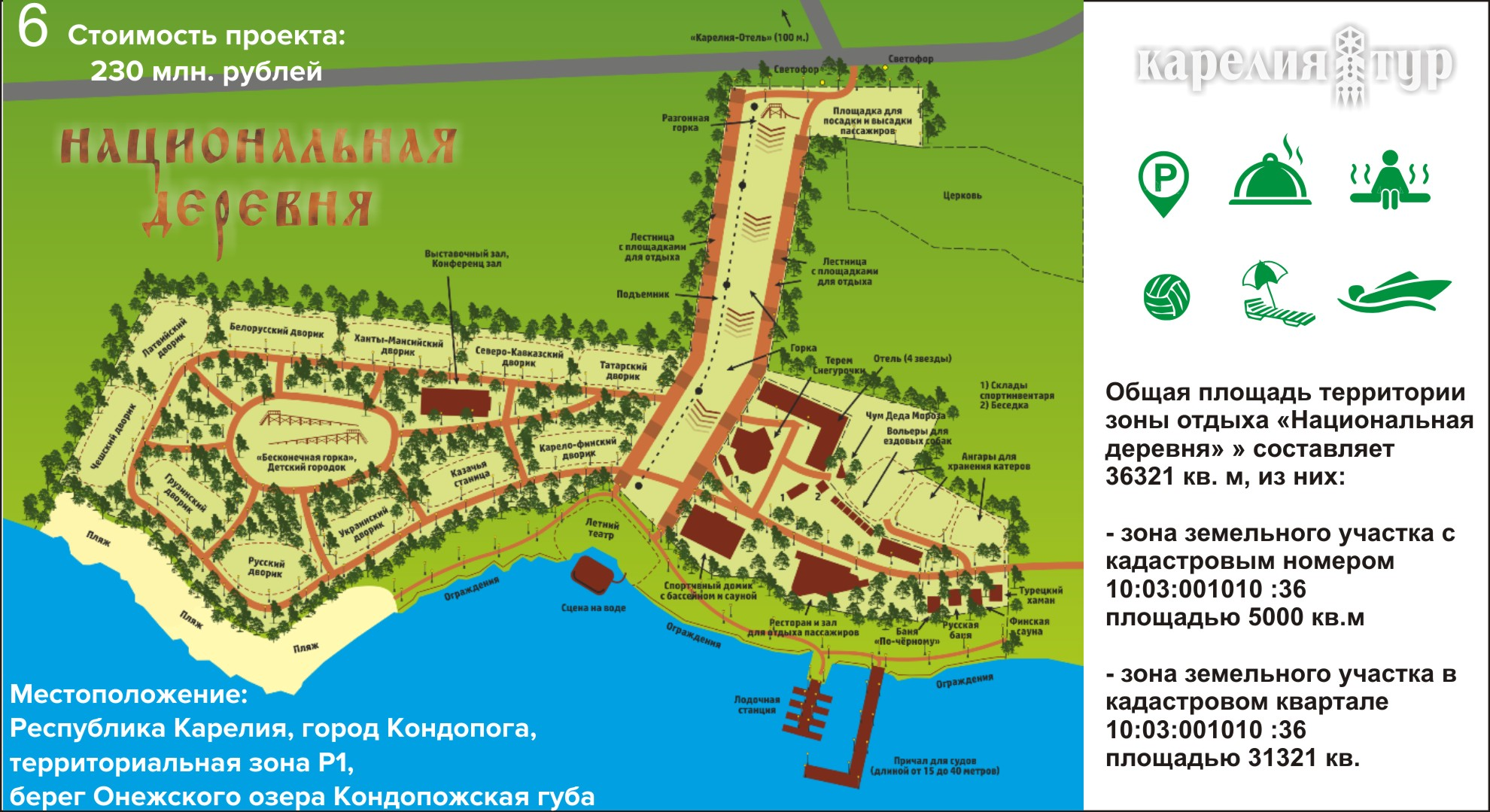 Поддержка малого и среднего предпринимательства
Зарегистрировано более 920 МСП, 510 ИП
Утверждена Муниципальная программа: 
«Поддержка малого и среднего предпринимательства в Кондопожском городском поселении»
Выдано 3 субсидии
OOO «Кондопожский Автомобильный Диагностический Центр» 335,458 тыс. руб.
ООО «Техгаз»
кафе «Карамелька»
42,587 тыс. руб.
ИП Скоробогатова Е.Ю. 
грузоперевозки 
210,000 тыс. руб.
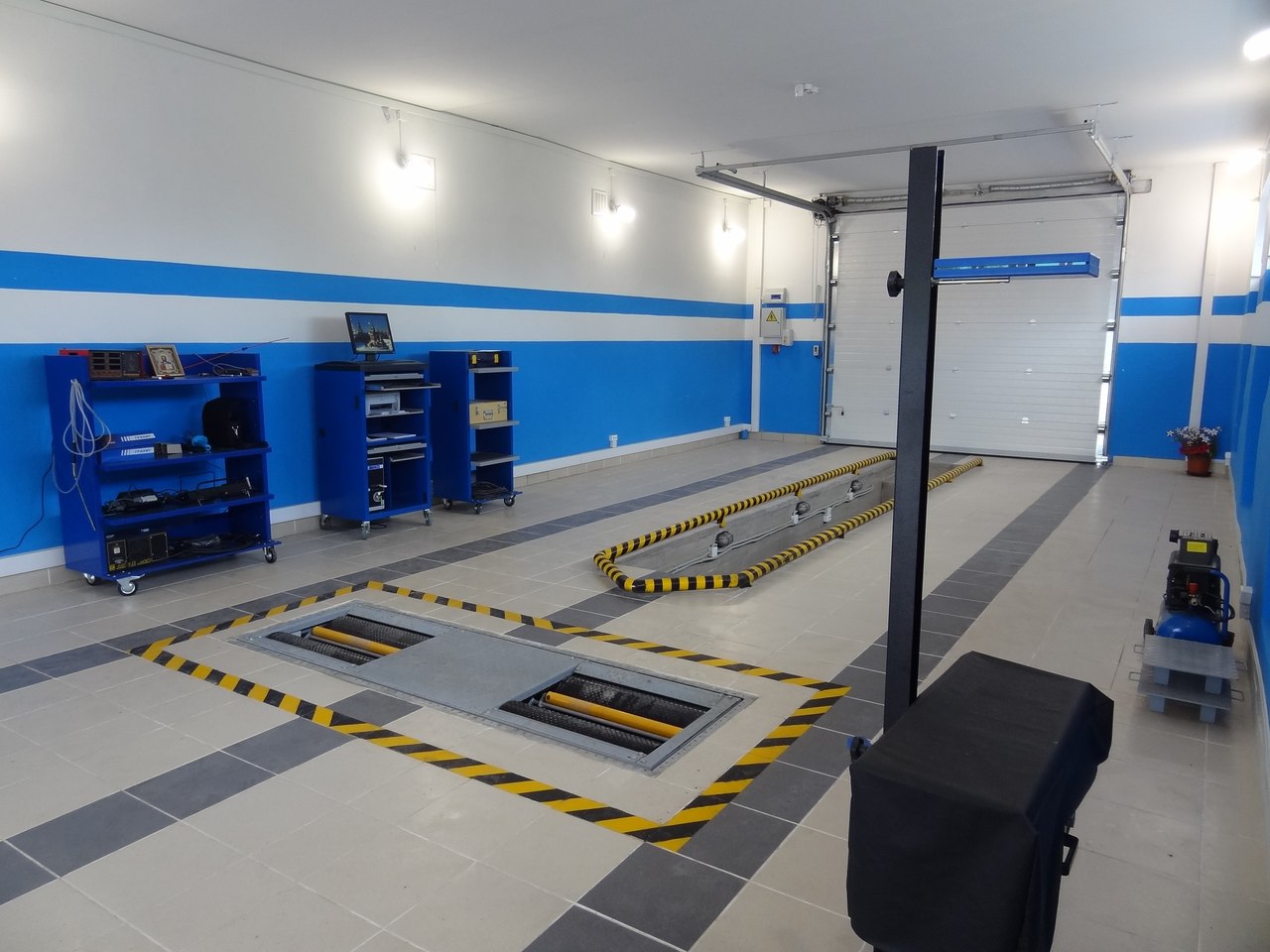 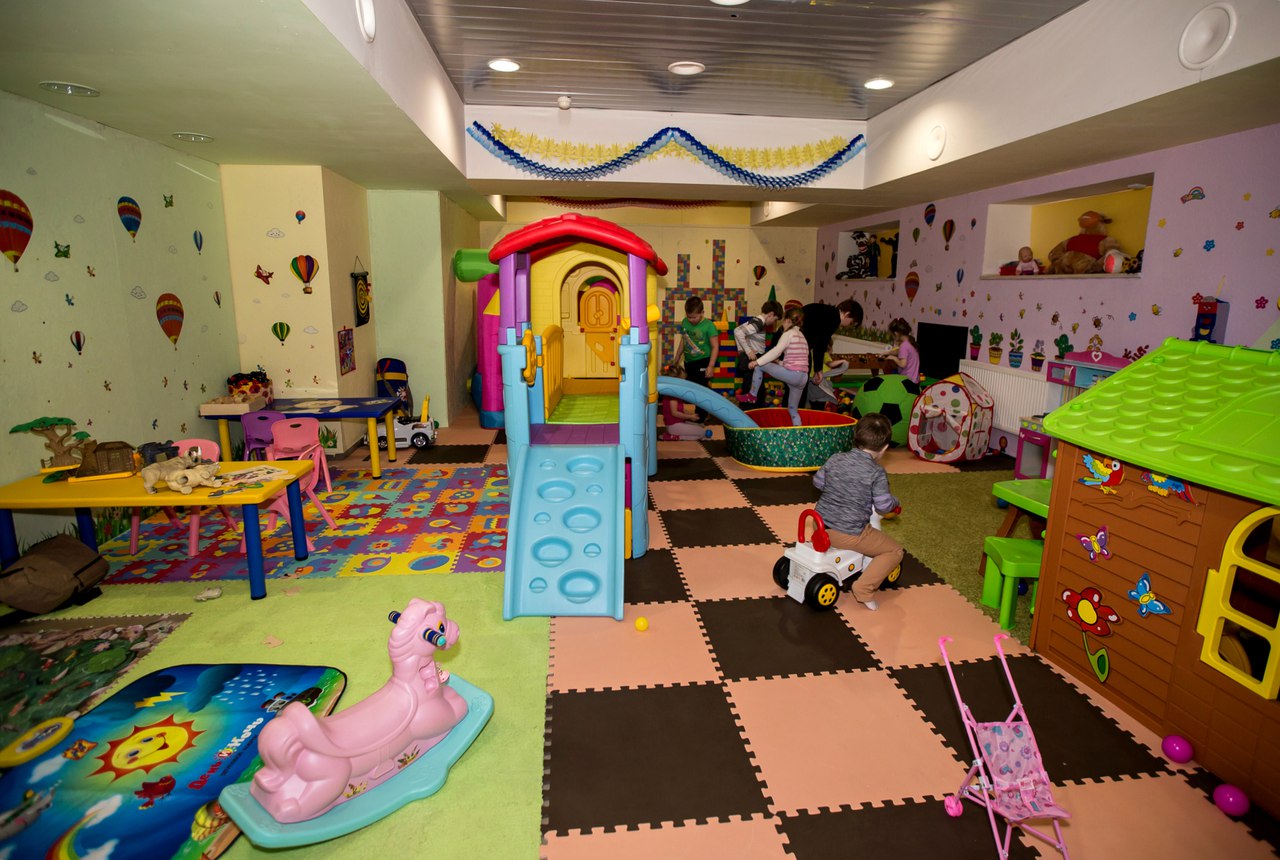 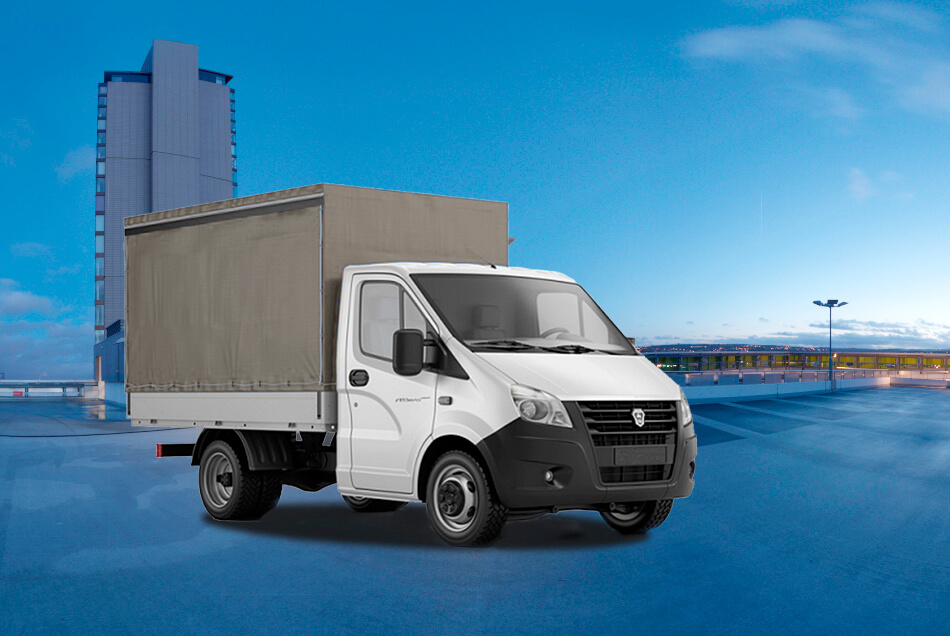 ДОХОДЫ    
143,22 млн. рублей
РАСХОДЫ    
137,06 млн. рублей
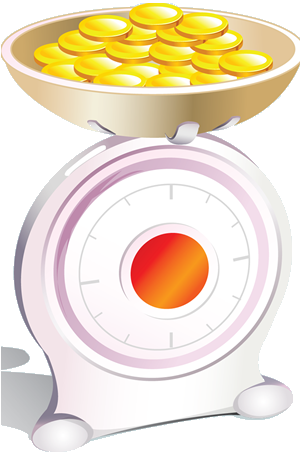 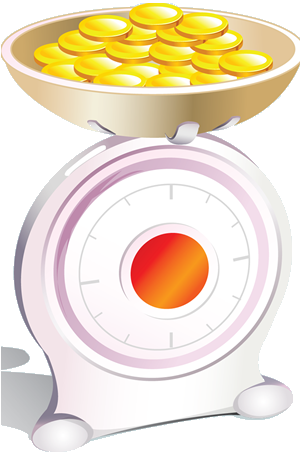 ПРОФИЦИТ  6,16 млн. рублей
Исполнение бюджета
Доходы бюджета
НАЛОГОВЫЕ 
доходы 97,15млн. рублей
НЕНАЛОГОВЫЕ 
доходы 10,61 млн. рублей
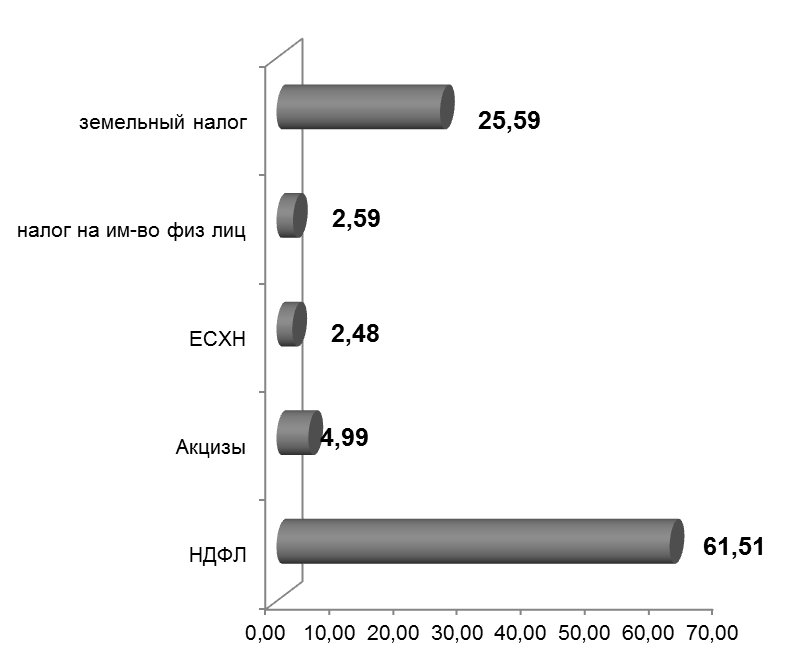 Налоговые и неналоговые доходы – 107,76 млн. руб.  (75%)
Безвозмездные поступления
Всего безвозмездные поступления – 35,45 млн. руб. (25%)
Исполнение расходной части бюджета
Расходы на дорожное хозяйство и вопросы ЖКХ
Всего 79,23 млн. рублей
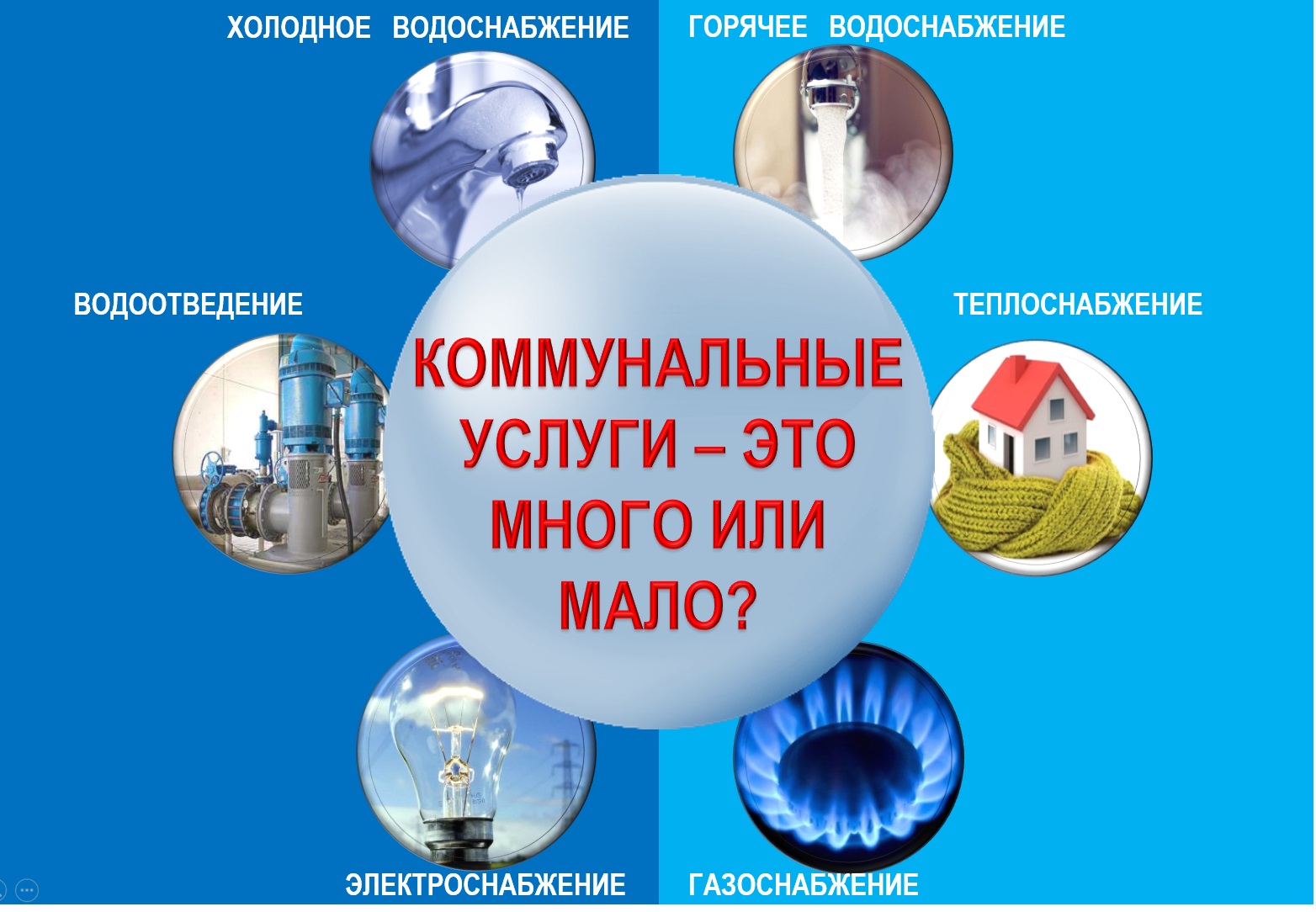 Вопросы 
организации
в 
границах поселения
Организация освещения улиц
на оплату уличного освещения израсходовано - 12 268 717,92 руб.;
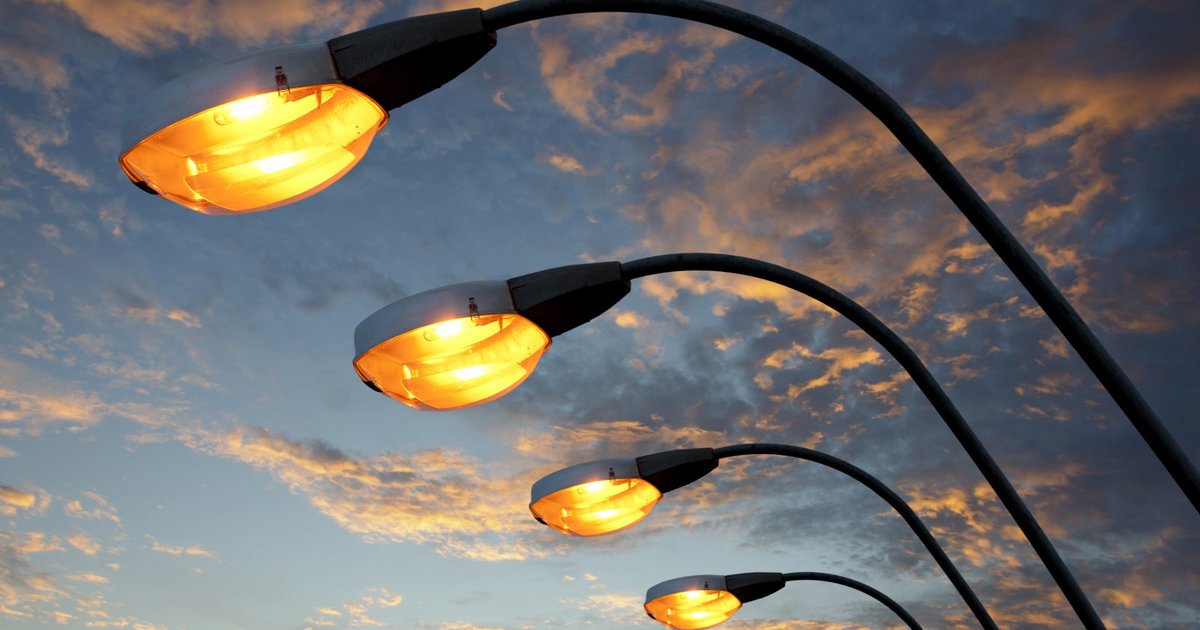 на обслуживание и ремонт объектов 
уличного освещения затрачено – 2 956 616 руб.;
снижение расхода электроэнергии на нужды уличного освещения на 1,32 % (или 27010 кВт/час), что связано с установкой 120 светодиодных светильников;
сумма расходов на оплату электроэнергии уменьшилась на 29,4 % за счет снижения потребления кВт/час и уменьшения  средневзвешенного тарифа на электроэнергию в целом.
Мероприятия в рамках программы газификации
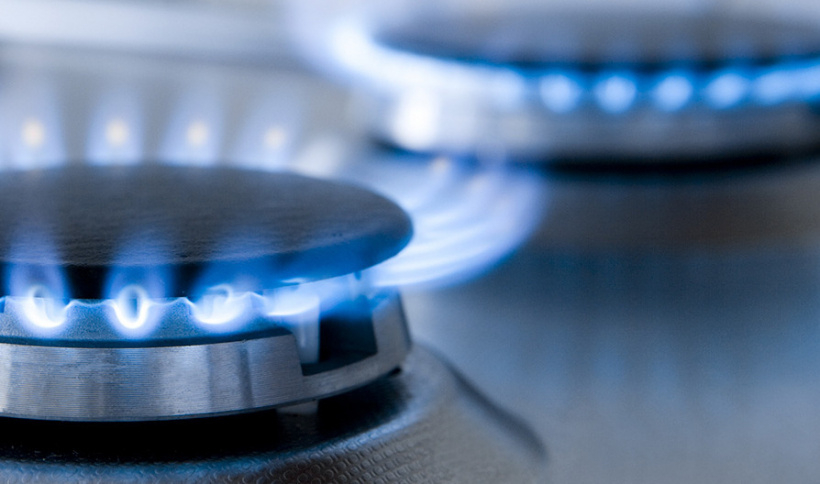 Выполнены: 4 очереди газоснабжения многоквартирных домов в части подведения подземных коммуникаций (пр.Калинина д.17б; Октябрьское шоссе д.51,д.53, д.55, д.57, д.59, д.61) ВСЕГО: 623 квартиры.

Переведены: на природный газ МКД (ул.Заводская д.7; ул. Пролетарская д.4, д.4А, д.6, д.10, д.30; ул. Бумажников д.6, д.8)
Теплоснабжение
в рамках подготовки к отопительному сезону 2018-2019 гг. выполнено:
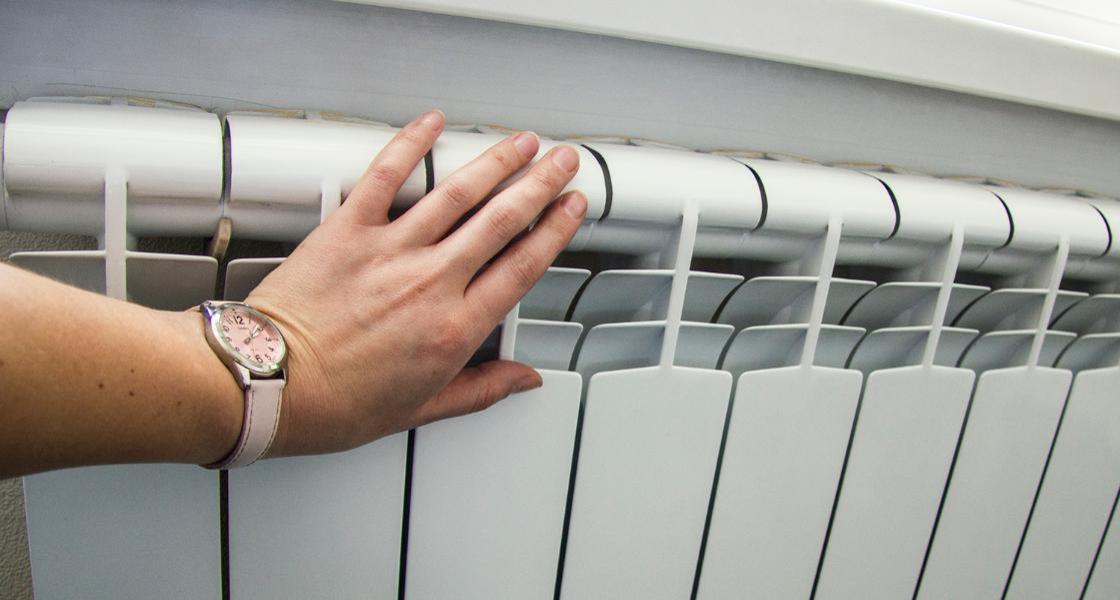 - подготовка систем электро-, тепло-, газо-, водоснабжения и водоотведения;
- координация действий между генерирующими и сетевыми 
организациями и потребителями тепла;
организовано проведение комиссионных проверок тепловых узлов жилых домов, температурных режимов в жилых помещениях.
в рамках инвестиционной программы Кондопожского ММП ЖКХ в сфере теплоснабжения на 2016-2020 годы выполнены работы:
-  капитальный ремонт компенсаторов в тепловой камере (ул. Максима Горького, д.8) – затрачено 557 480 руб.;
реконструкция тепловой сети по ул. Заводская –  затрачено 2 860 300  руб.;
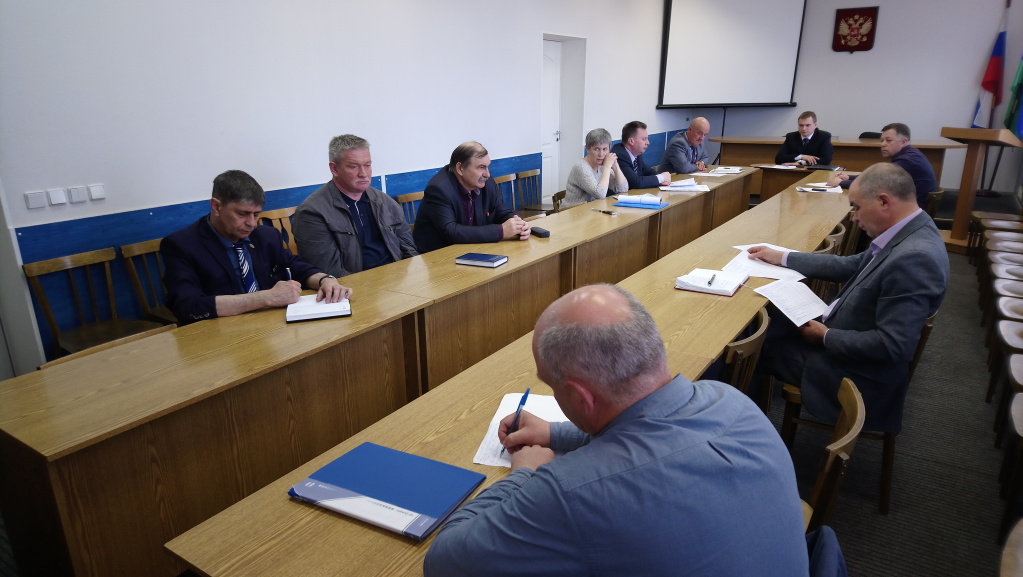 Отопительный сезон 2017 – 2018 года прошел без срывов и замечаний, 
все аварийные ситуации устранялись в установленные сроки.
Водоснабжение и водоотведение
В инвестиционную программу в сфере холодного водоснабжения на 2017-2021 гг. внесены дополнения - реконструкция головных сооружений водопровода в 
г. Кондопога.
Администрацией КМР разработан и согласован План мероприятий по приведению качества питьевой воды в соответствии с установленными санитарно-эпидемиологическими требованиями на период 2019-2025г.г.

 В адрес Правительства РК и Министерства строительства, жилищно-коммунального хозяйства и энергетики РК направленно ходатайство о включении мероприятий по реконструкции головных сооружений водопровода  в г. Кондопога в региональную адресную программу (РАИП) соответствующего направления.
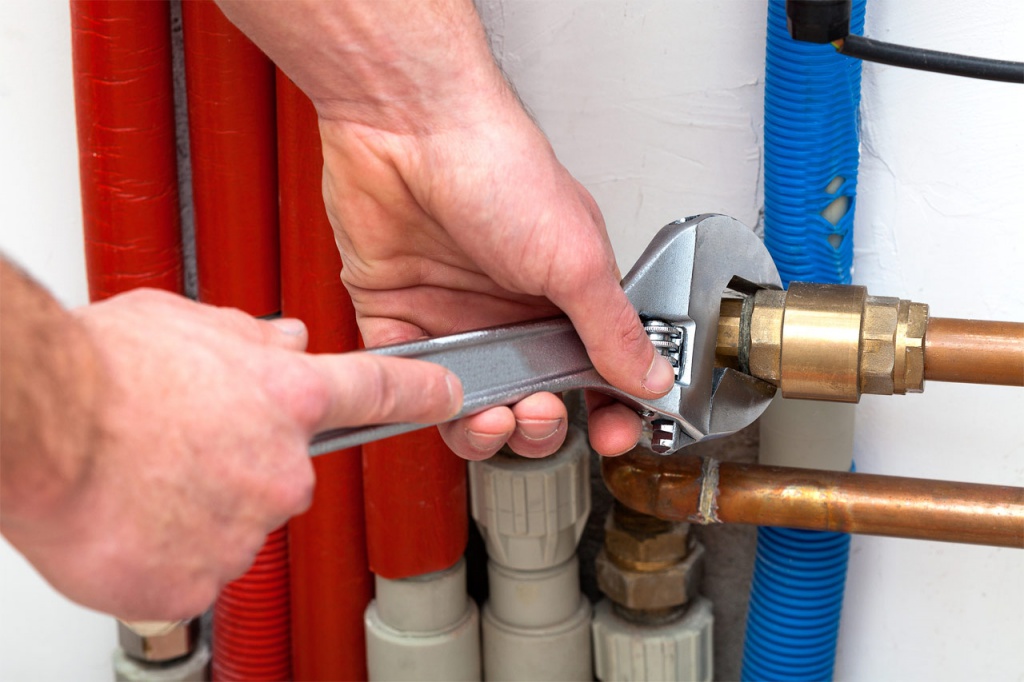 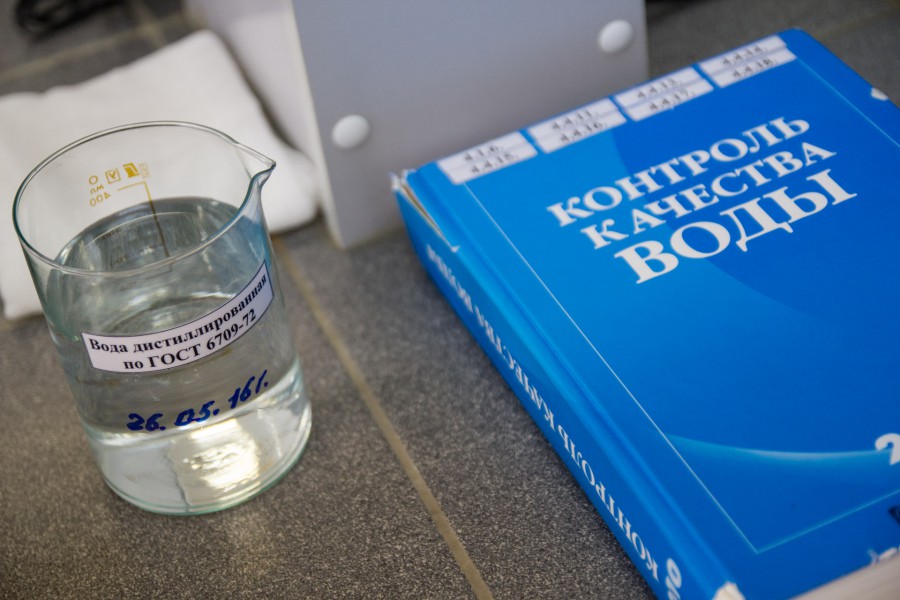 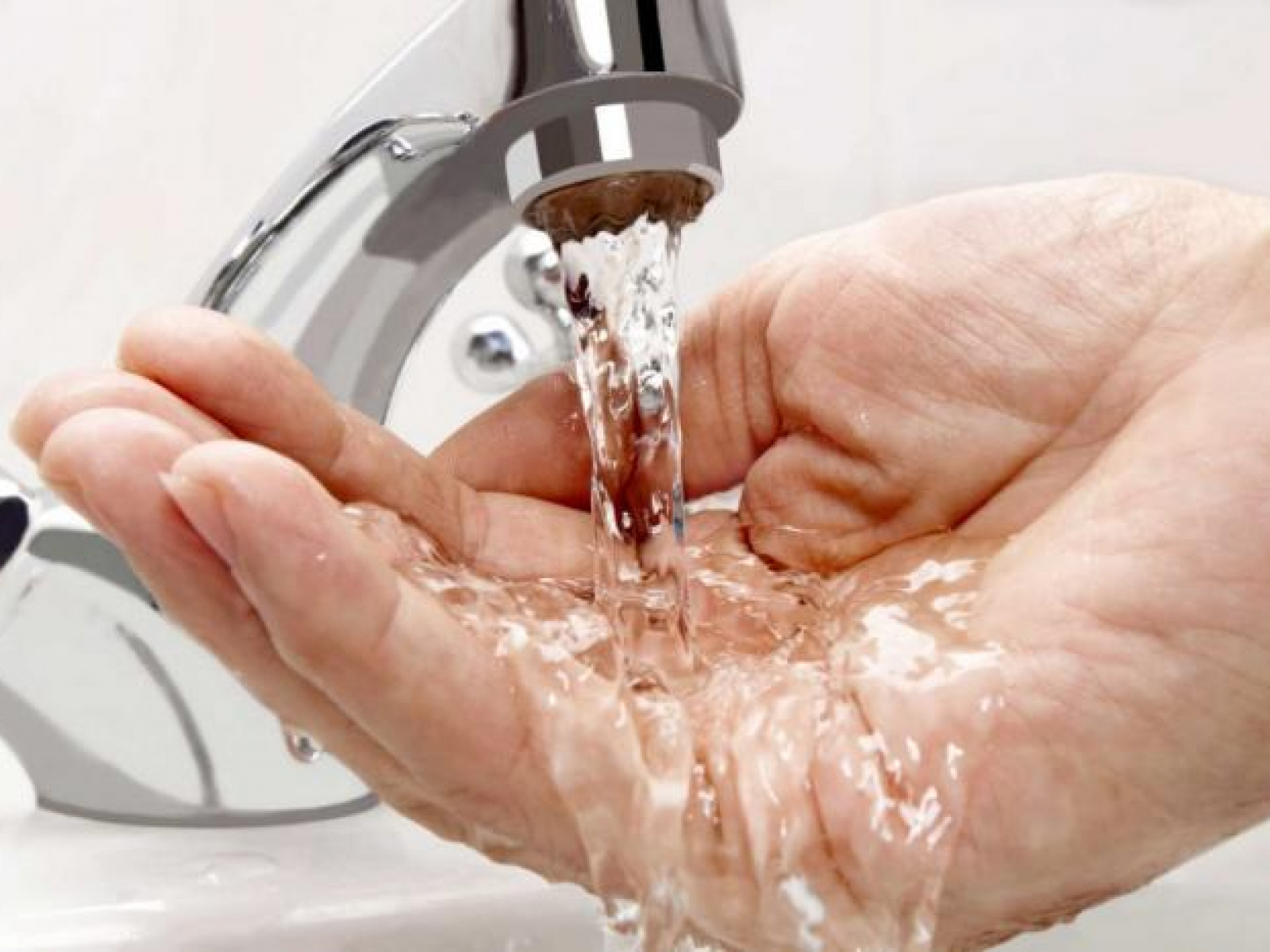 Обеспечение граждан
нуждающихся в улучшении жилищных условий
 жилыми помещениями
в рамках исполнения полномочий предоставлено: 

- по договорам социального найма - 1 жилое помещение;
- по договорам найма маневренного жилого фонда - 3 жилых помещения;
по договору предоставления служебного жилого помещения (врачи) - 1. 

в 2018 году признаны аварийными - 11 многоквартирных жилых домов;
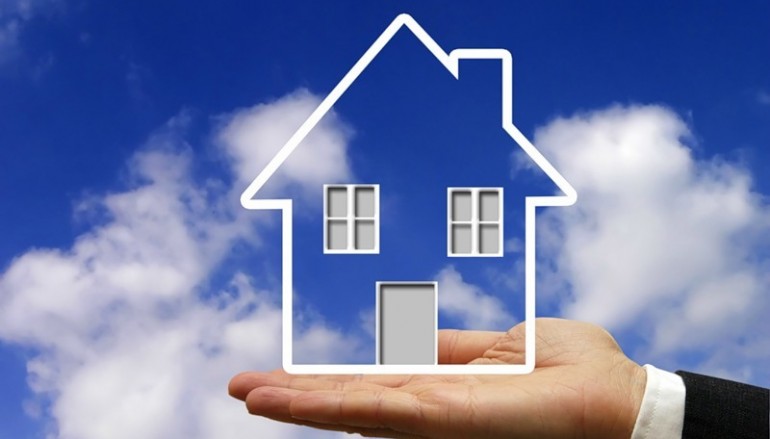 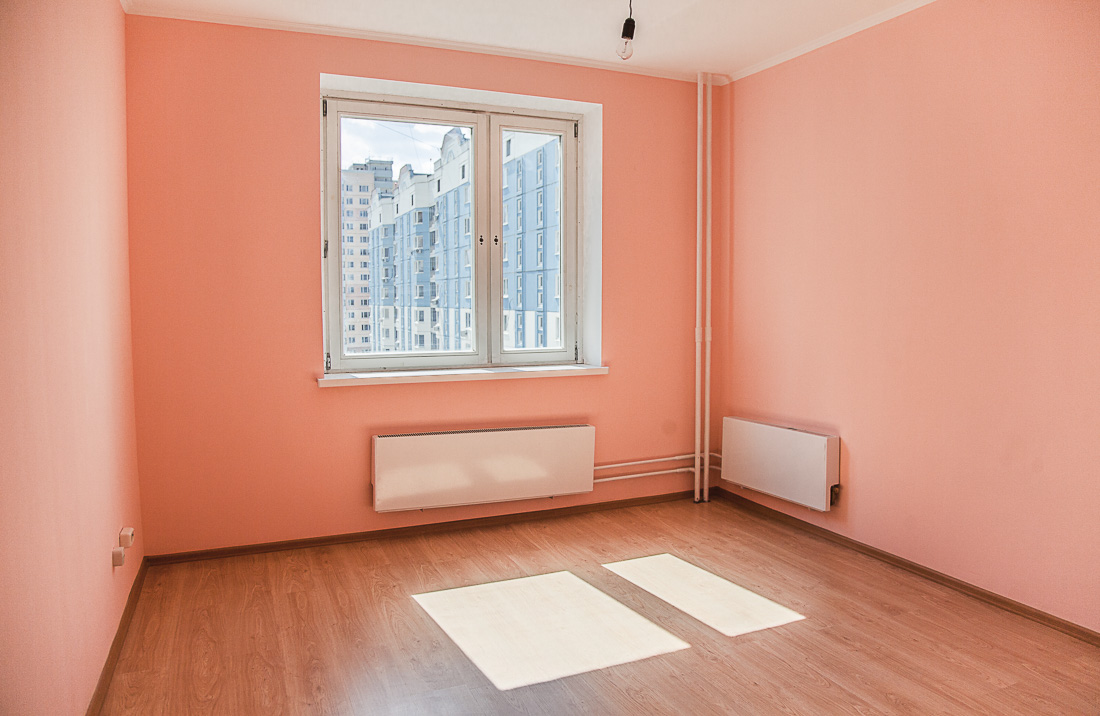 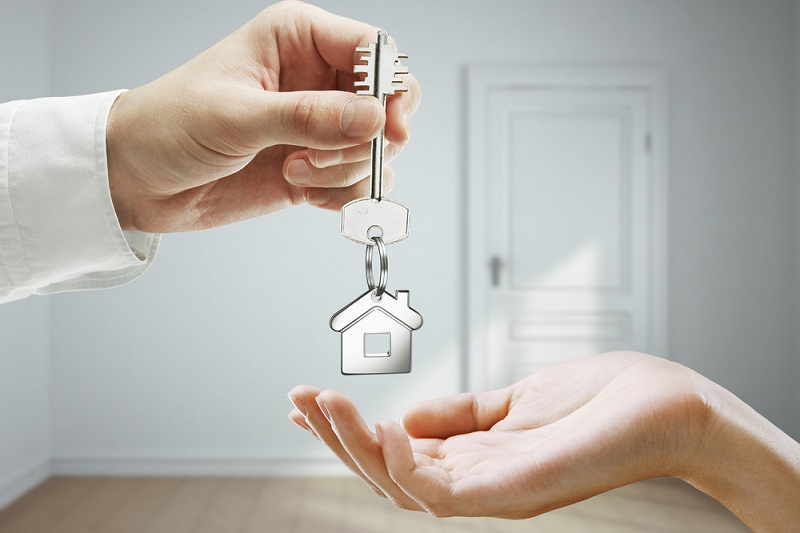 Дорожная деятельность и содержание объектов благоустройства
В рамках муниципальных контрактов:
выполнялись работы по зимнему и летнему содержанию дорог общего пользования и    элементов благоустройства - затрачено 16 020 000 руб.;
выполнен ямочный ремонт - затрачено 1 995 000 руб. (1884,47 м²);
произведено нанесение разметки (30 599 м.) - затрачено 1 278 144 руб.
выполнены работы по содержанию и техническому обслуживанию светофорных объектов – затрачено 1 024 000 руб. (Перечень объектов: Светофорный объект –  пересечение ул.Советов – ул.Пролетарская; cветофорный объект –  пересечение ул.Комсомольская – ул.М.Горького; cветофорный объект – пересечение ул.Комсомольская – ул.Советов)
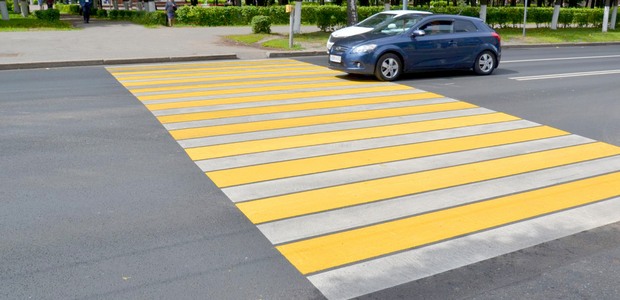 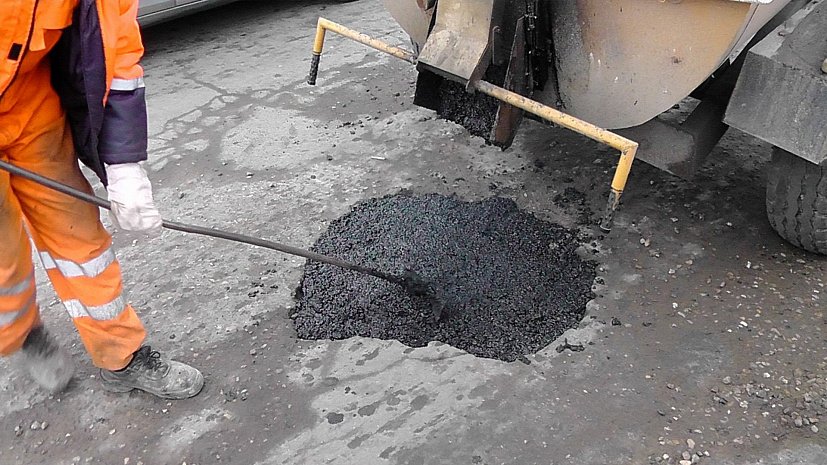 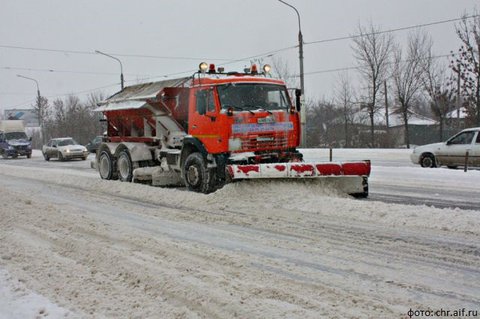 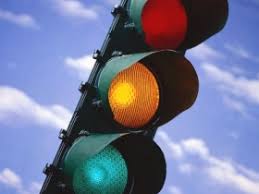 Комфортная городская среда
В рамках исполнения программы Комфортная городская среда выполнены работы на следующих дворовых территориях:
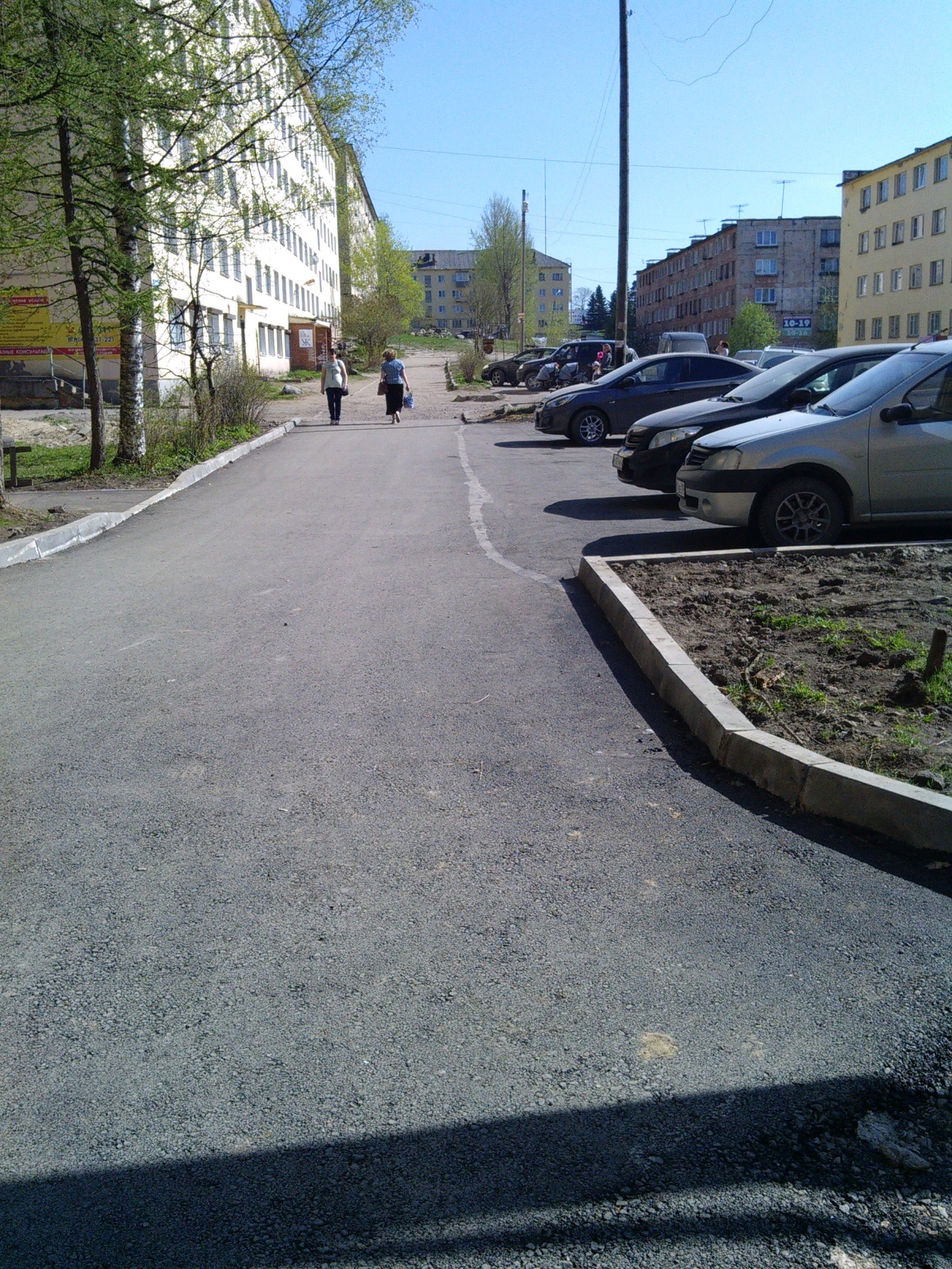 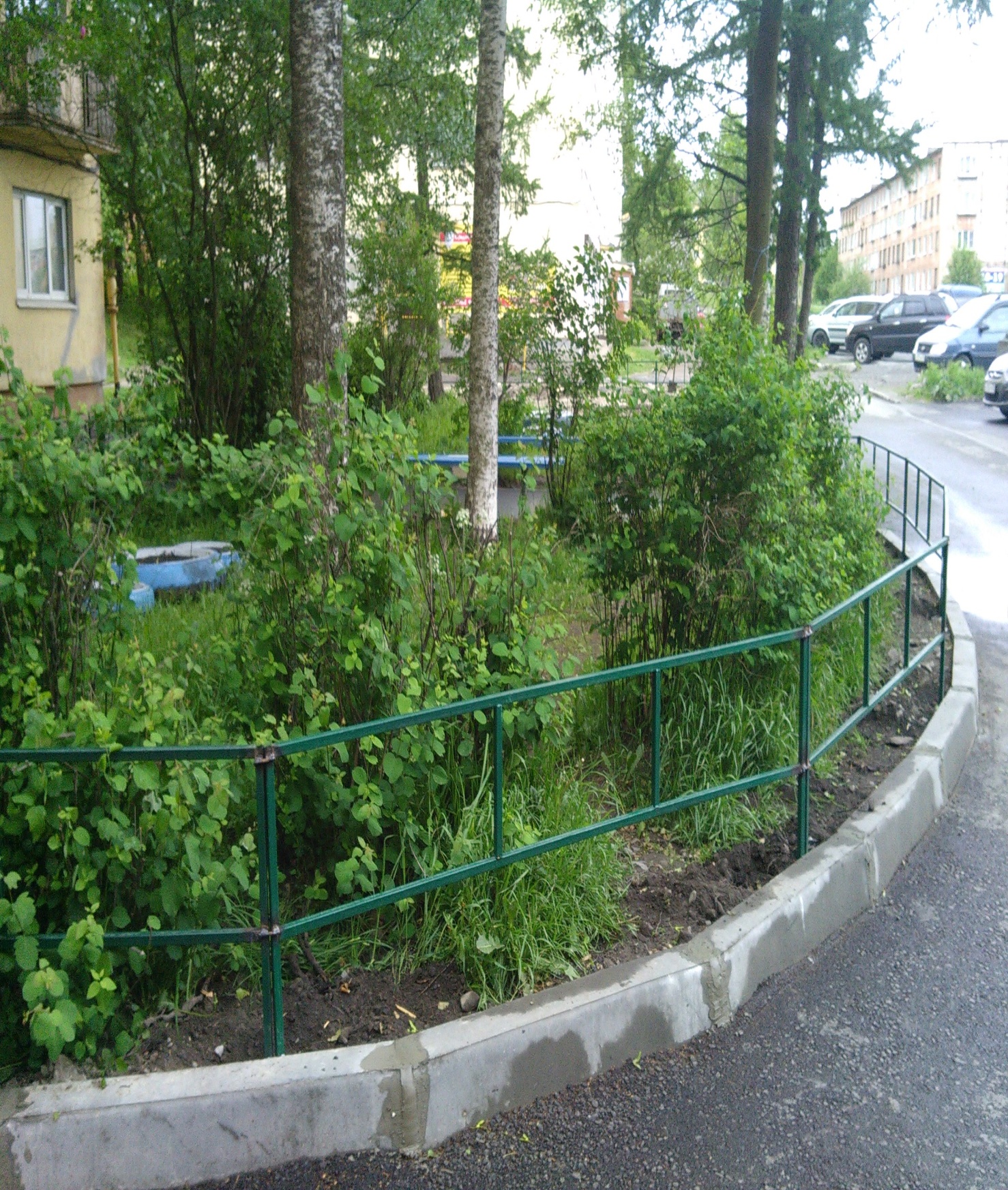 ул. Пролетарская д. 10: стоимость  проекта  782 472 руб.
выполнен ремонт асфальтобетонного покрытия, установлены бортовые камни, организована стоянка для автотранспорта, выполнено устройство тротуара, установлены ограждения газонов, установлено 2 урны.
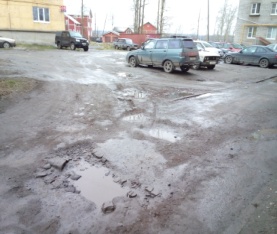 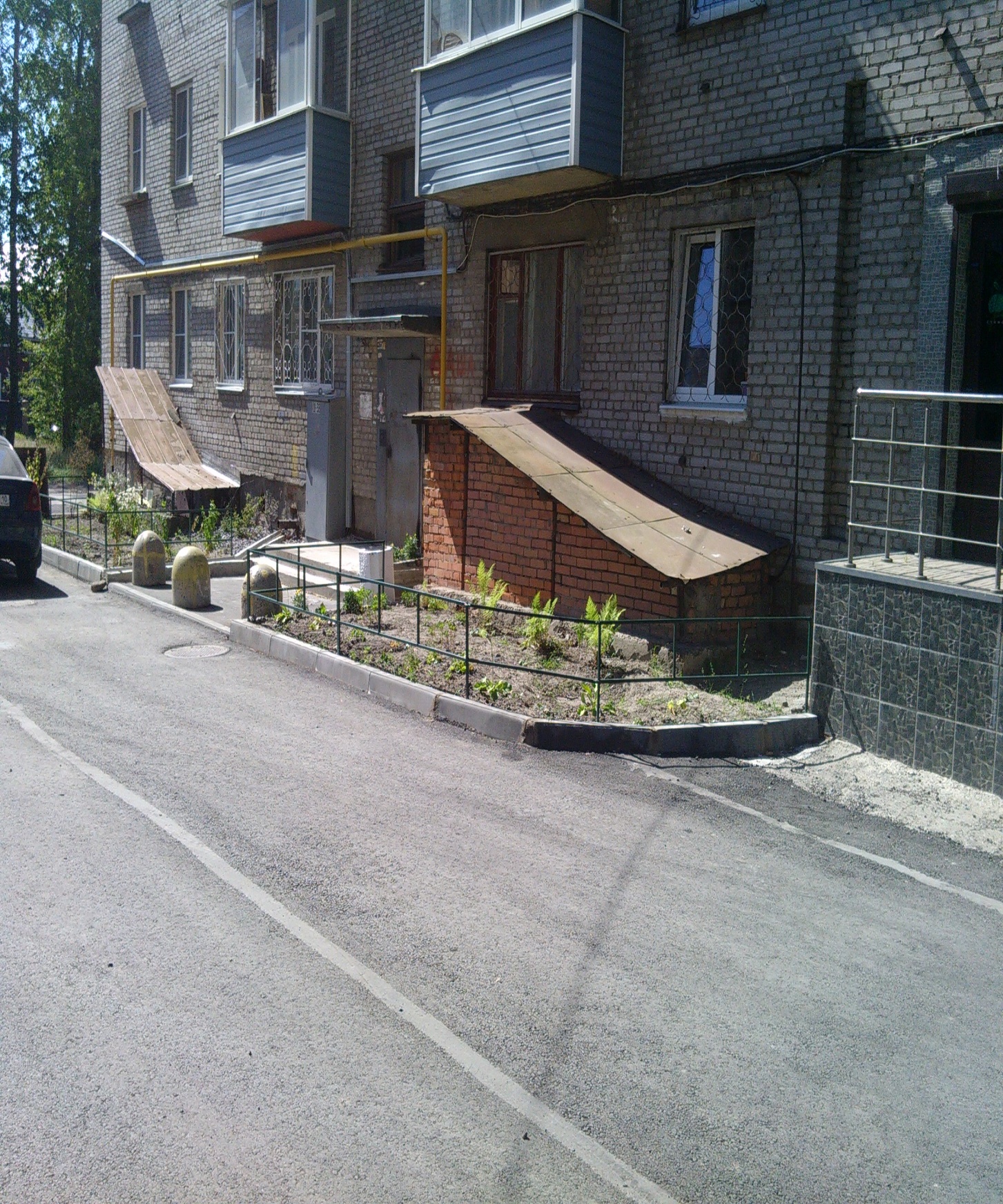 ул. Бумажников д. 10 стоимость  проекта  720 045 руб.
выполнен ремонт асфальтобетонного покрытия проезда, организована стоянка для автотранспорта, установлены 2 скамейки и 2 урны.
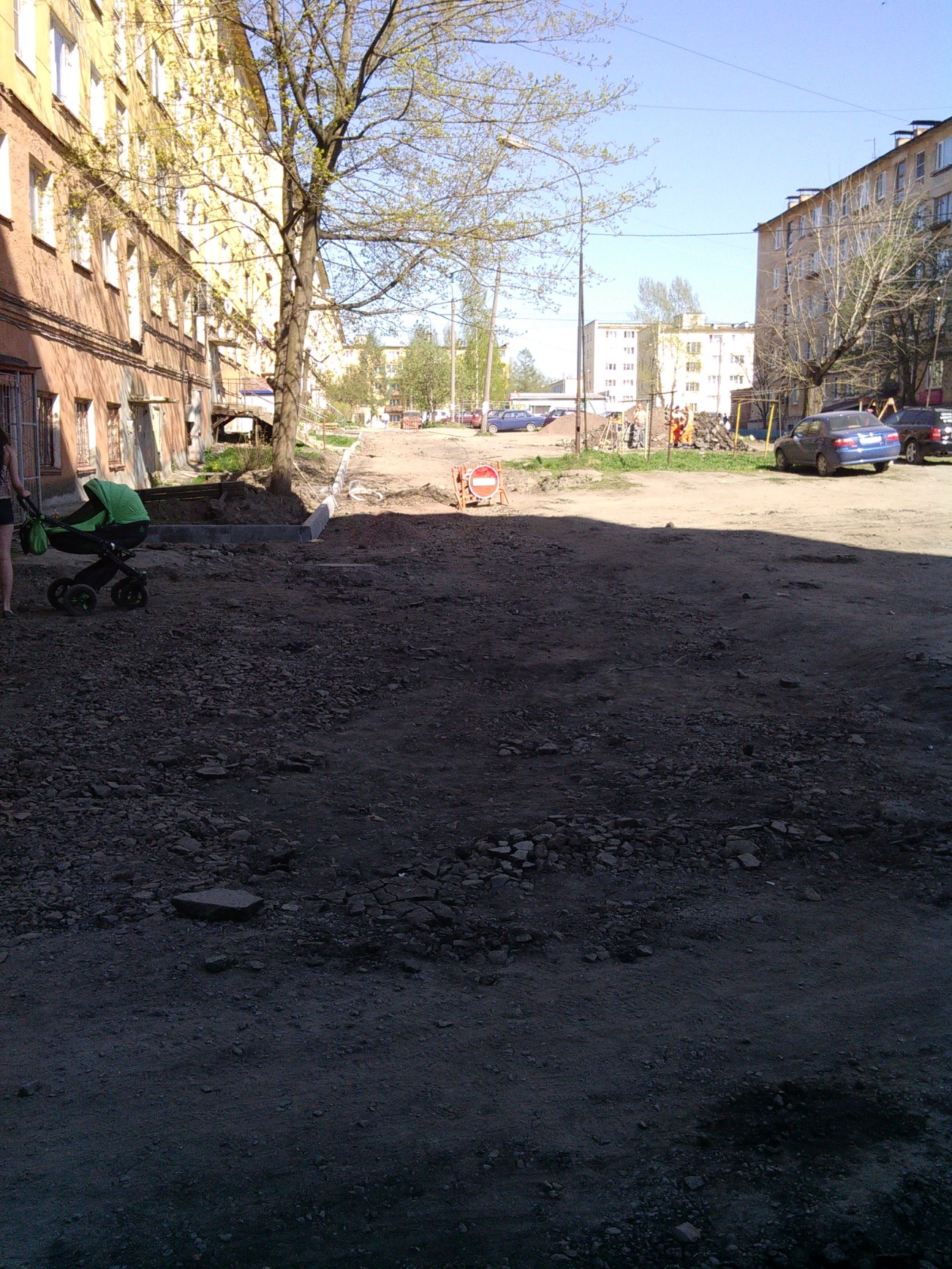 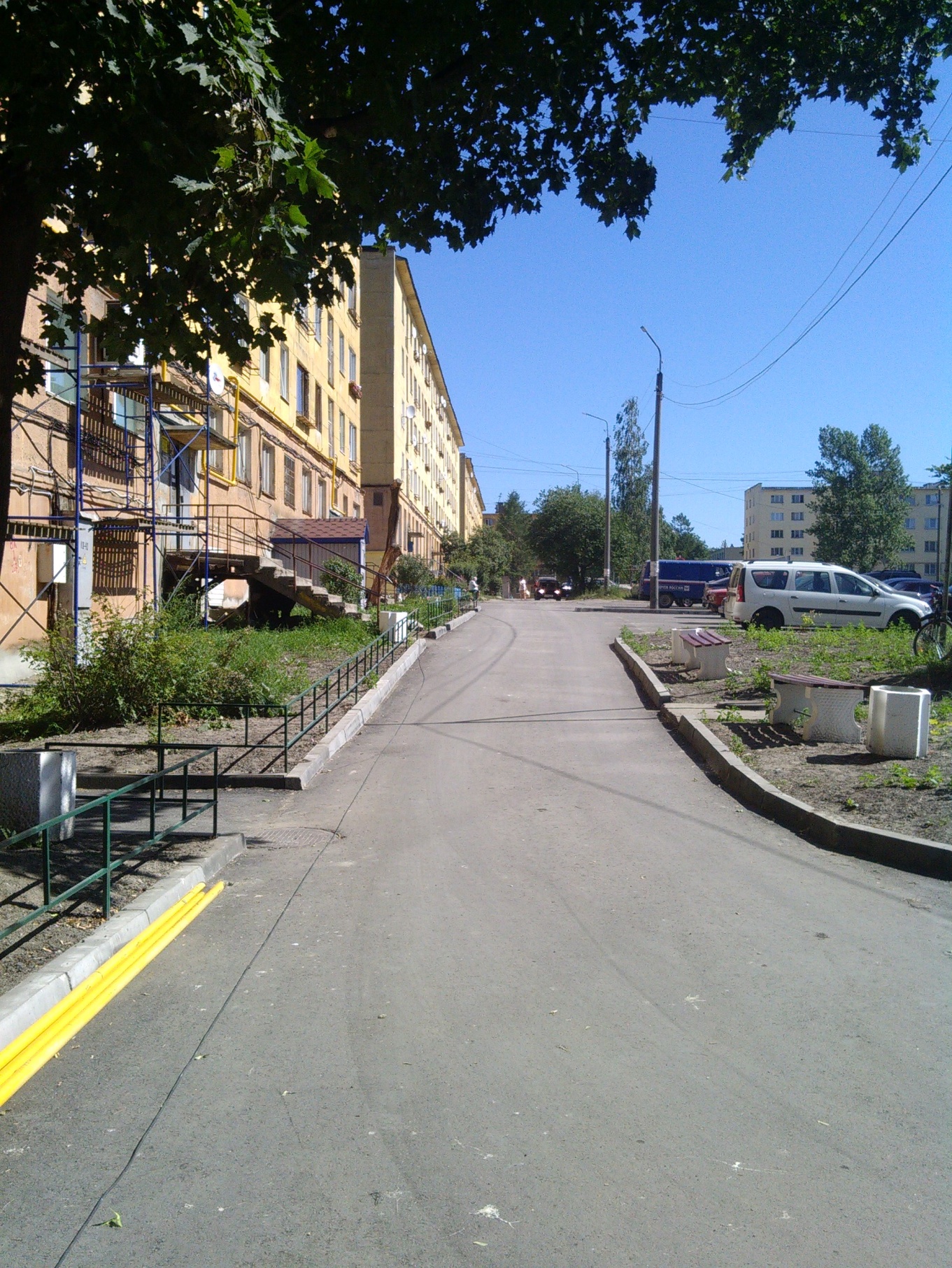 ул. Пролетарская д. 4 стоимость  проекта  1 278 038 руб.
выполнен ремонт асфальтобетонного покрытия проезда, организована стоянка для автотранспорта, сформирован газон и выполнена посадка зеленых насаждений, установлены 4 скамейки и 6 урн.
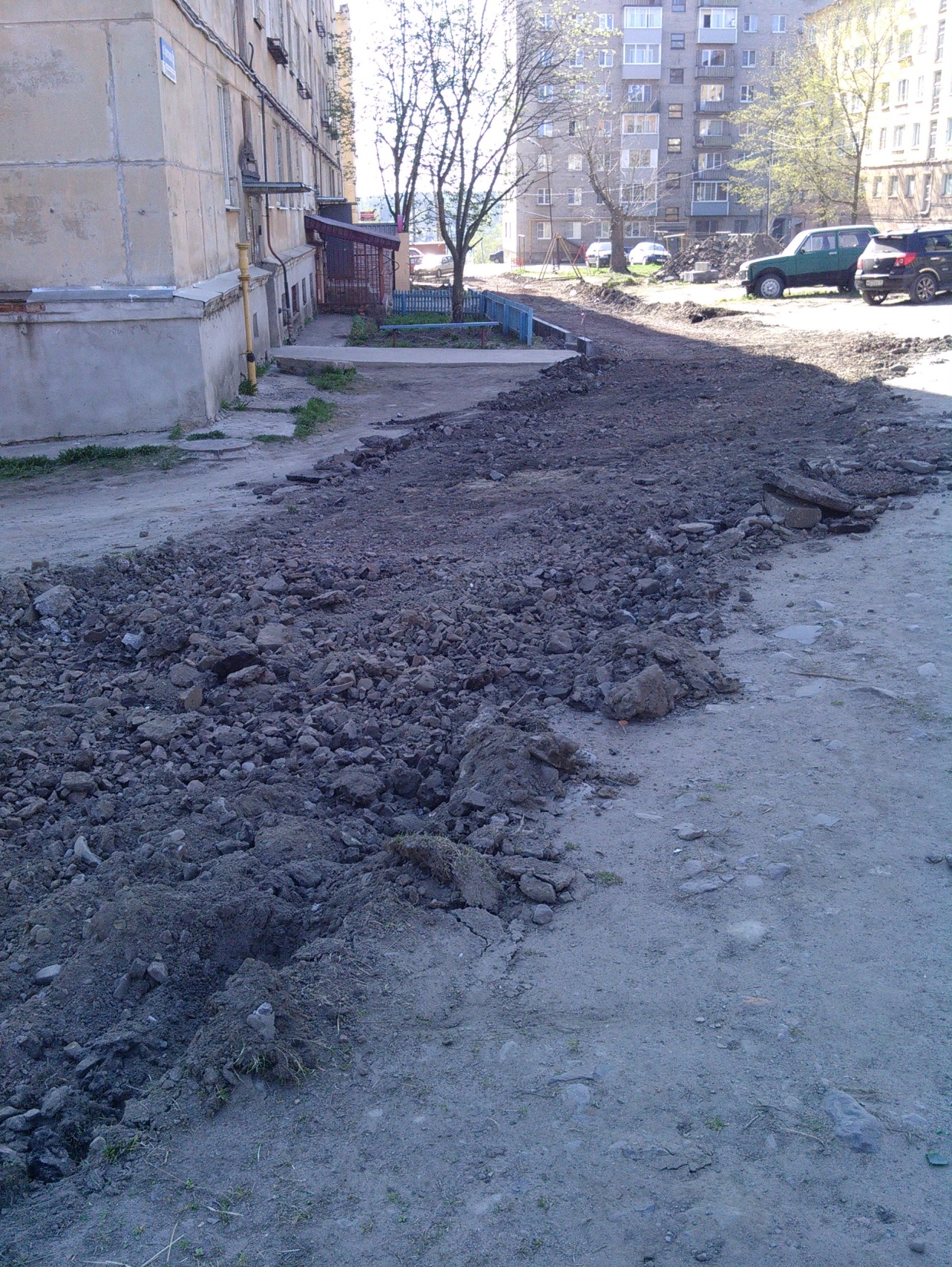 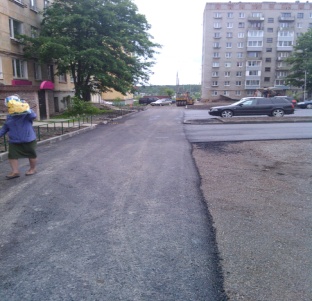 ул. Пролетарская д. 4А стоимость  проекта  1 125 766 руб.
выполнен ремонт асфальтобетонного покрытия проезда, организована стоянка для автотранспорта, установлены ограждения газонов, выполнено устройство тротуара, установлены 3 скамейки, 3 урны, 3 цветочных вазона.
Комфортная городская среда
В рамках исполнения программы Комфортная городская среда выполнены работы на следующих общественных территориях:
Привокзальная площадь 2 этап: стоимость проекта 2 802 243  руб.;
 Выполнены работы по устройству сетей наружной канализации в соответствии с проектом;
 Работы по наружному освещению – установлены 2 опоры освещения;
 Установлены перильные ограждения;
 Выполнено устройство плиточного тротуара пешеходной зоны;
 Организован газон с посадкой Туя шаровидная 4 шт.
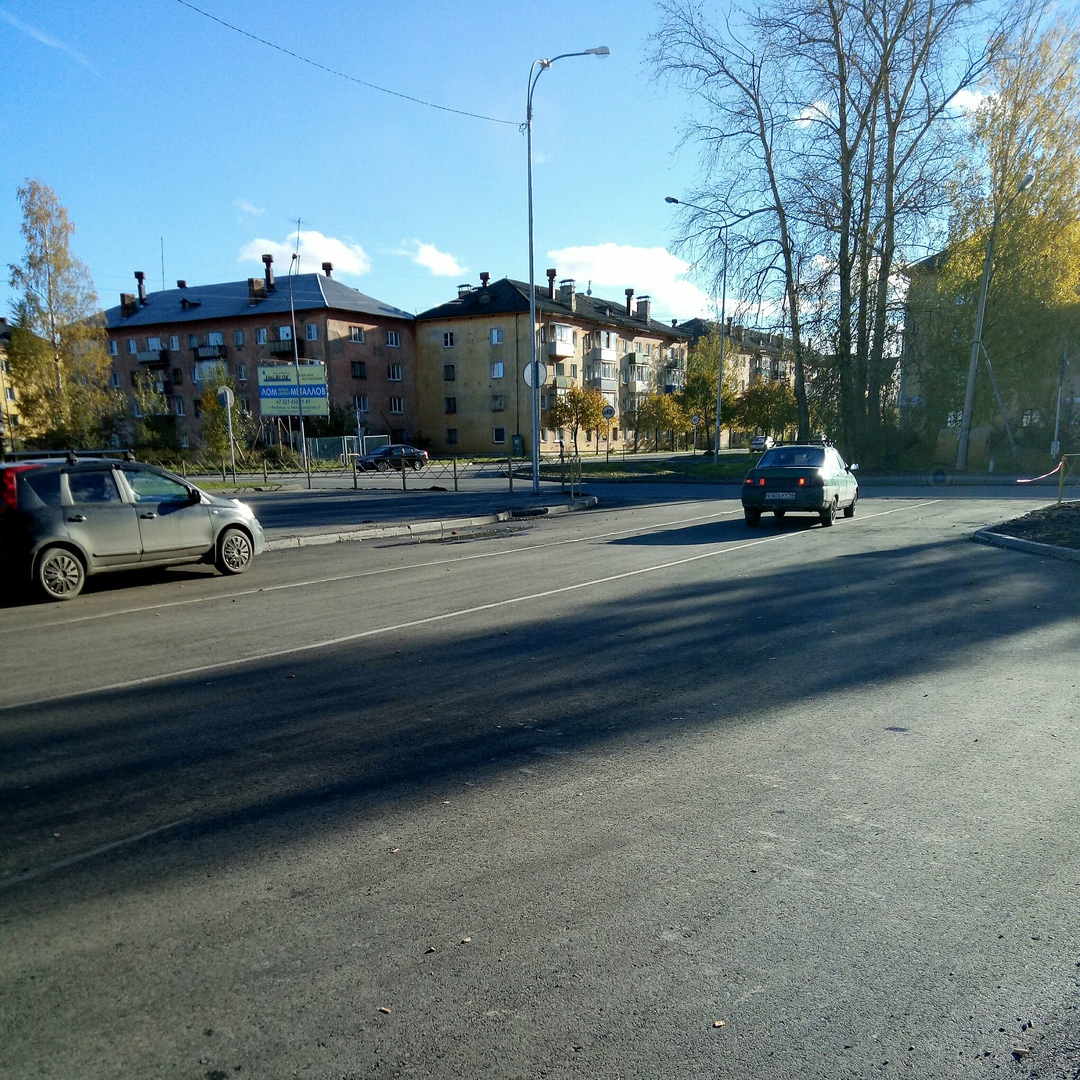 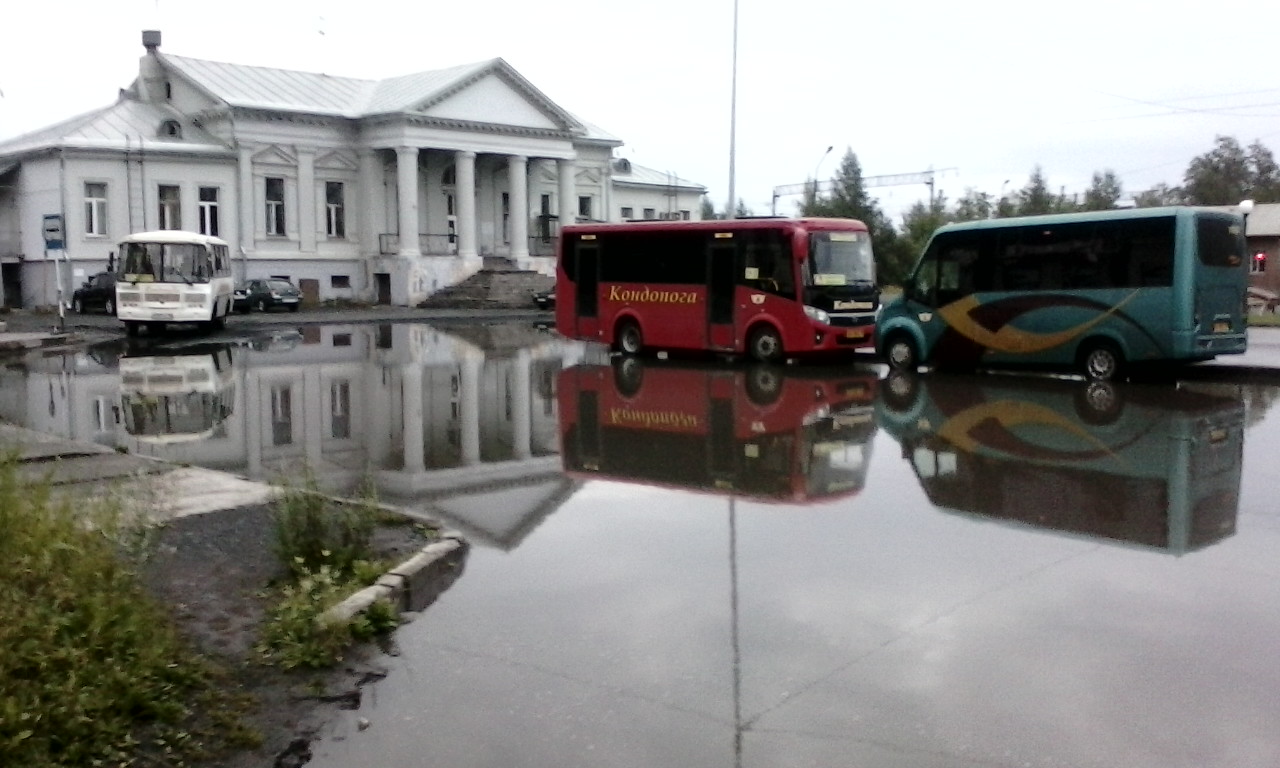 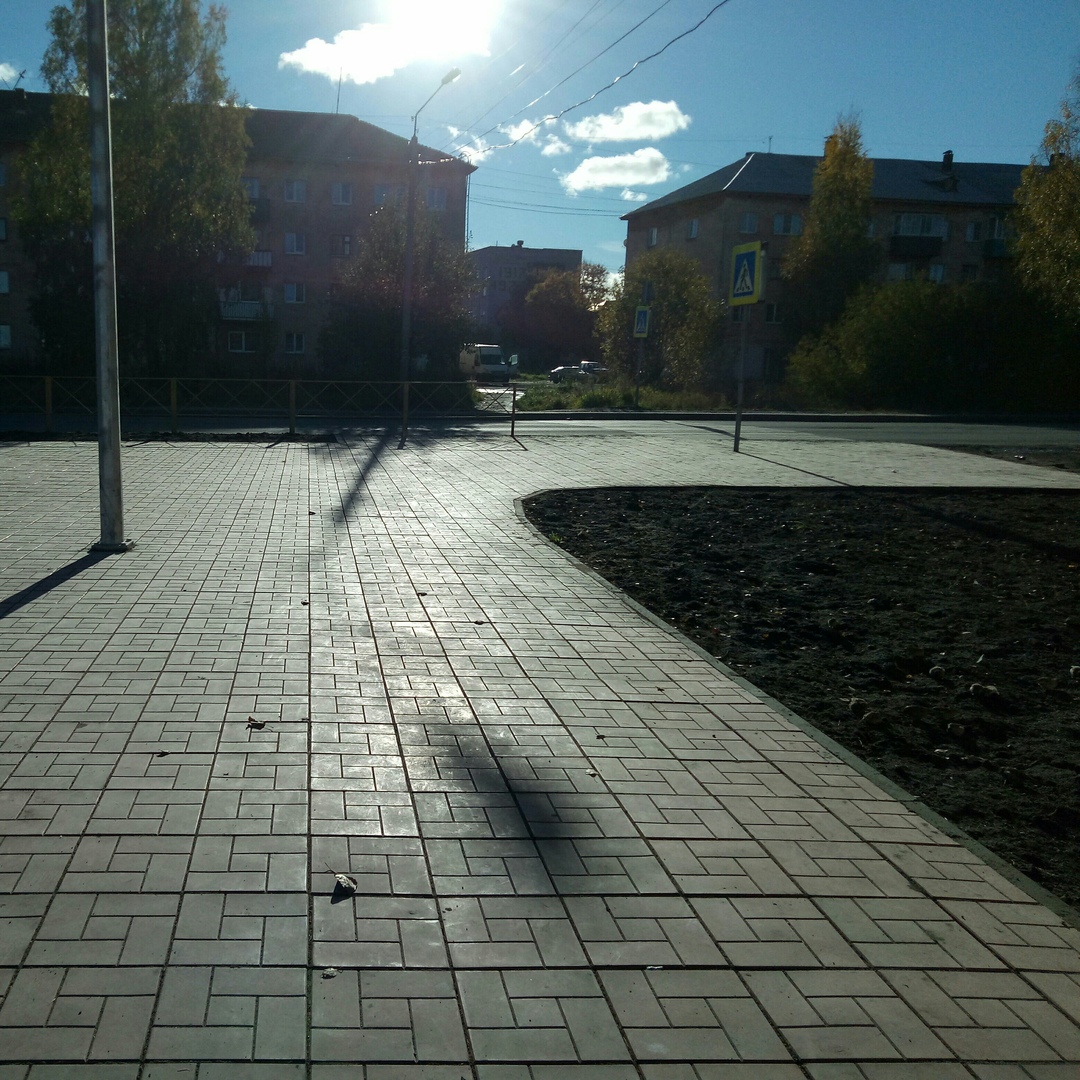 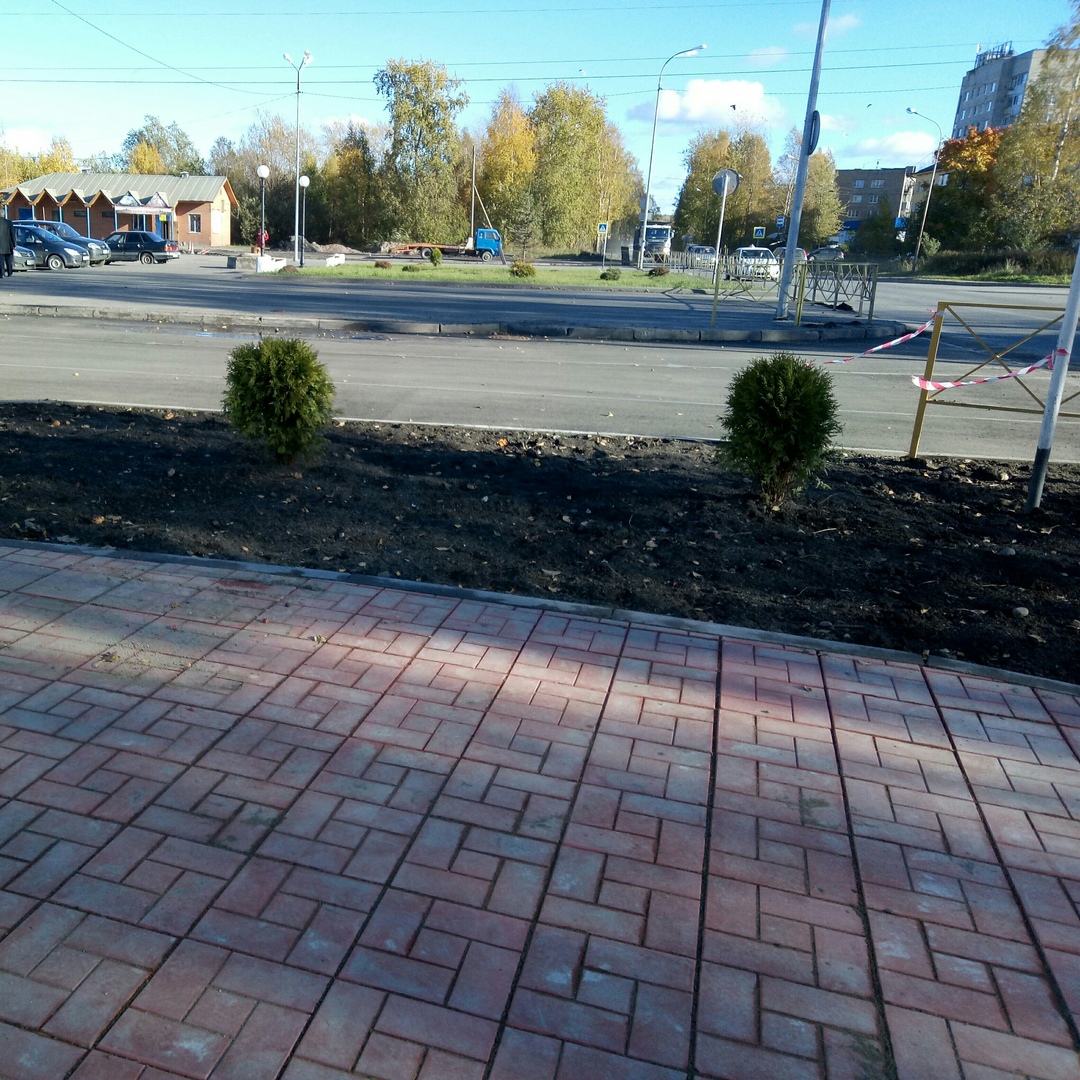 Благоустройство сквера «Братская могила» 
г. Кондопога 2 этап «Сквер воинской славы»: стоимость проекта 534 400 руб.;
 Выполнены работы по установке 2 опор освещения с 6 светодиодными светильниками;
 Установлены: памятный знак ветеранам боевых действий, 3 флагштока, 2 скамейки, 2 урны, 3 информационных стенда.
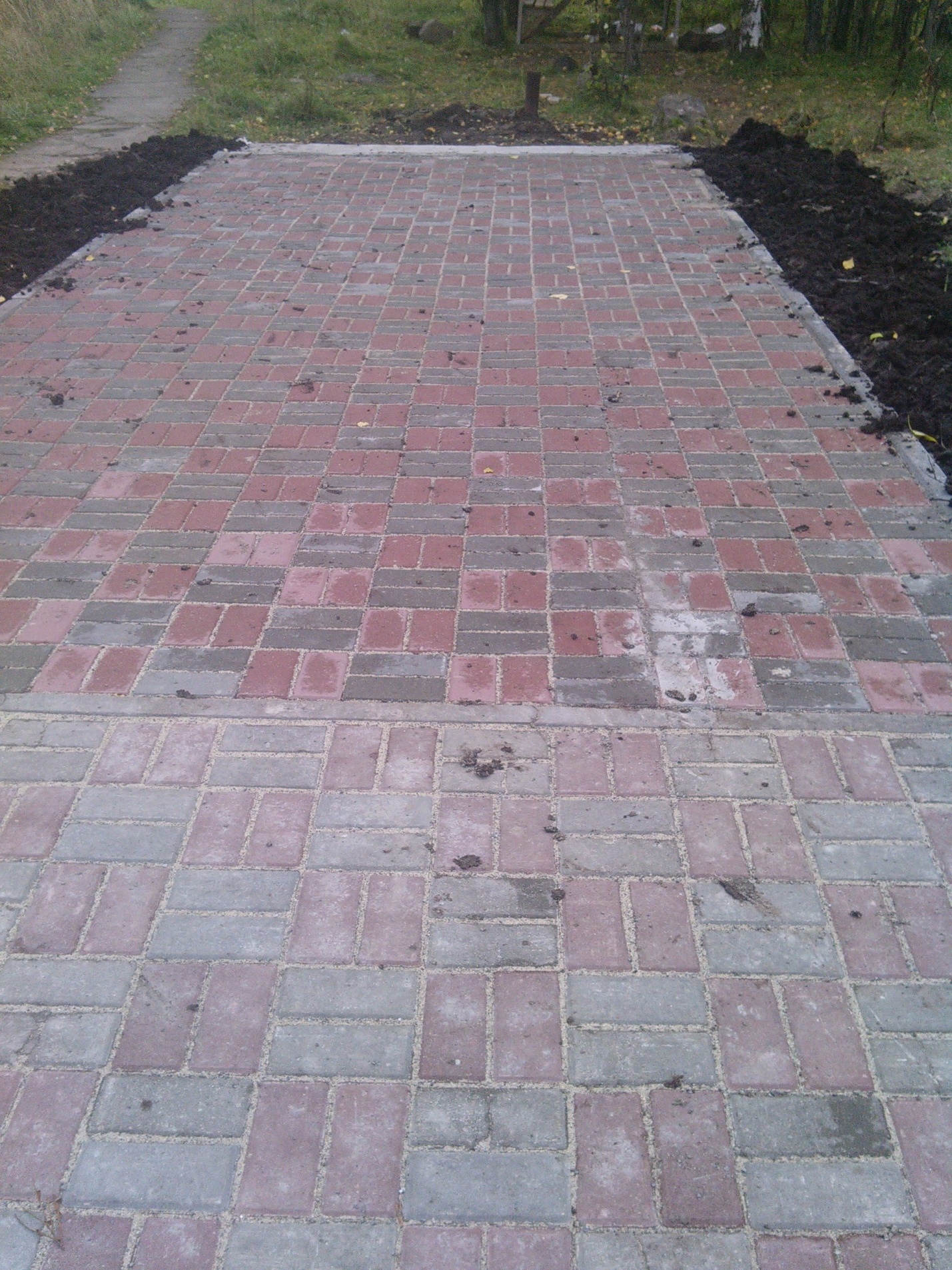 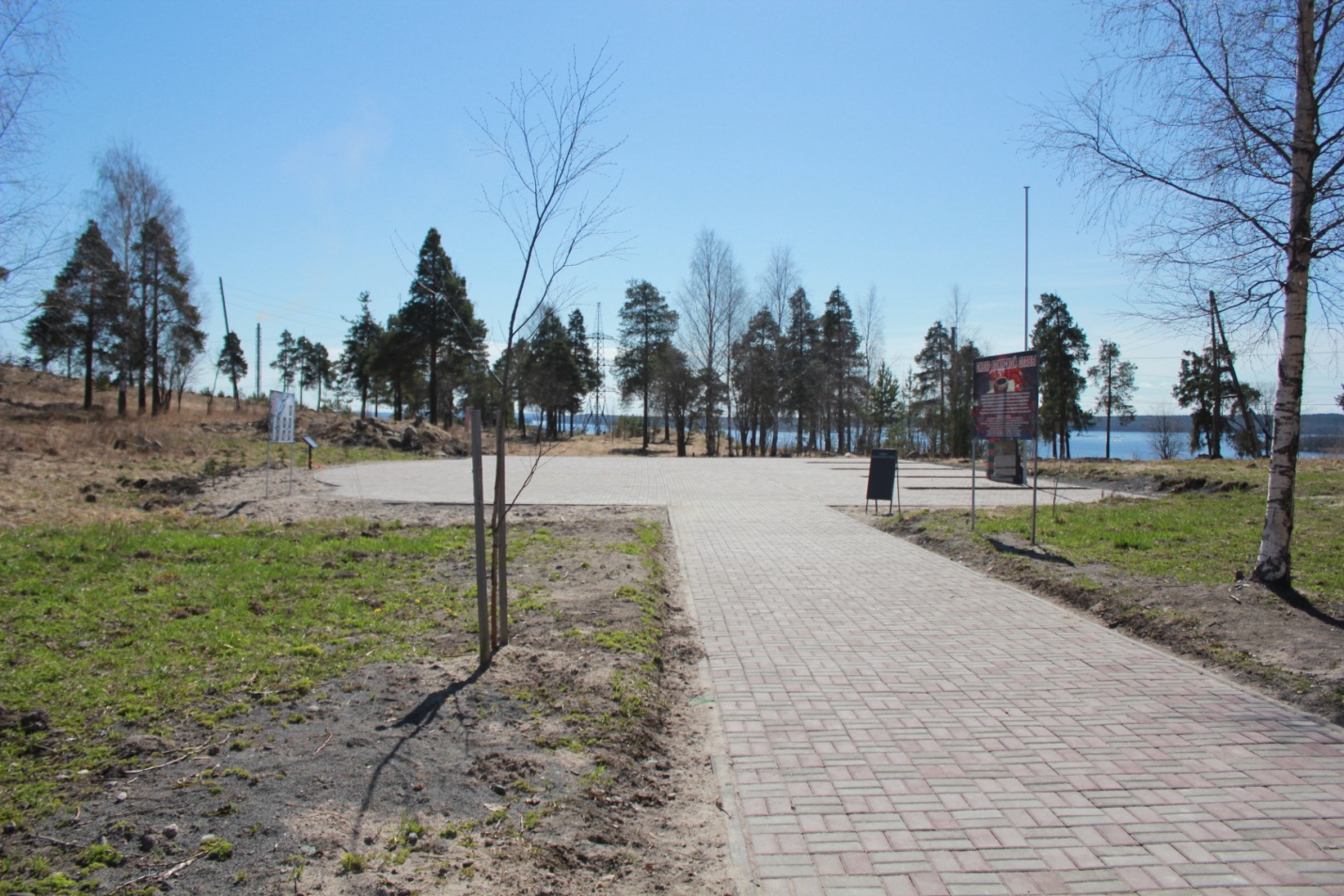 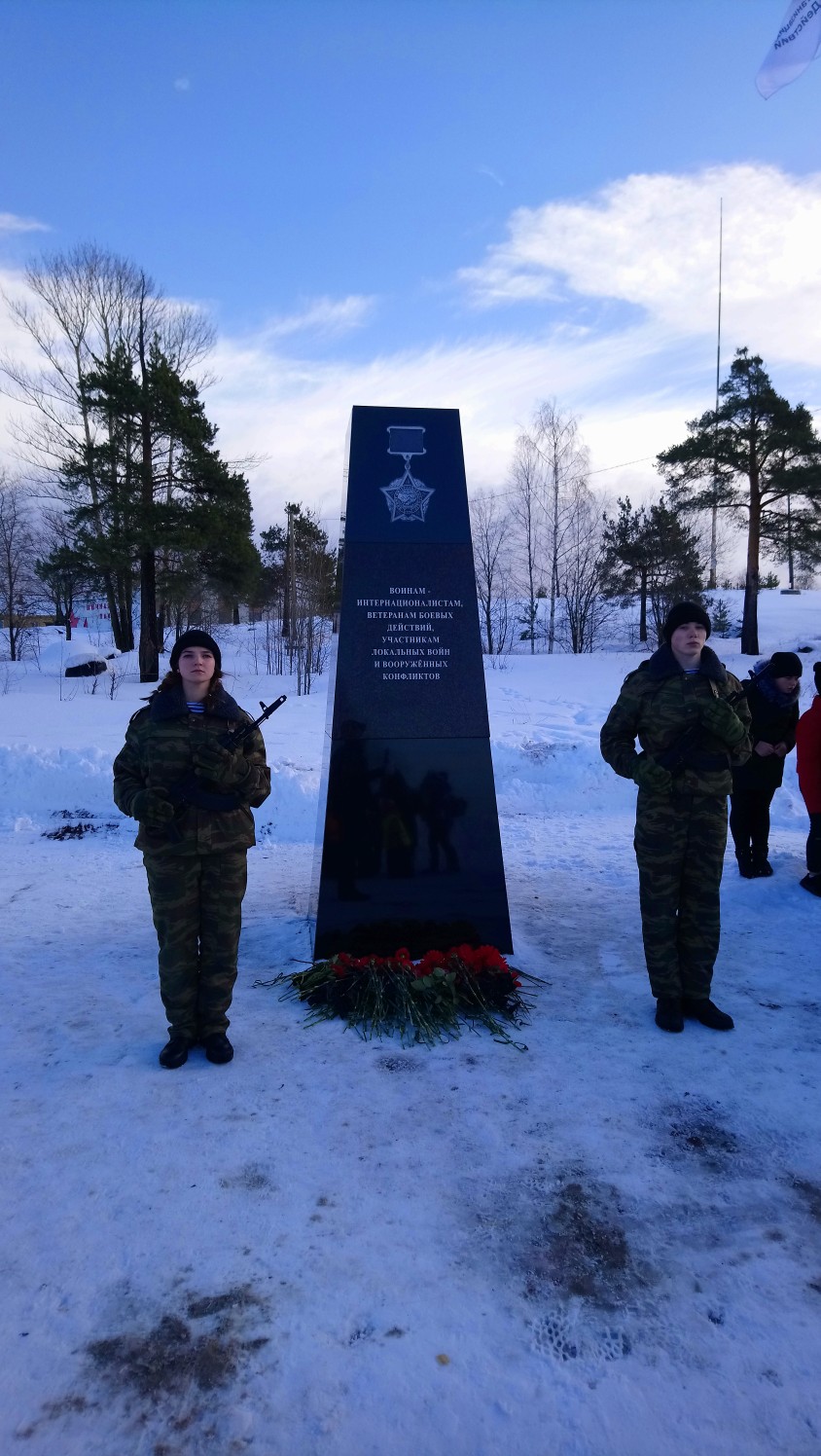 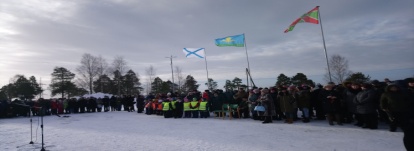 Создание условий для массового отдыха жителей поселения и организация обустройства мест массового отдыха населения
В рамках муниципального контракта на сумму 454 200 руб. организована и обеспечена охрана объекта в следующих объемах: 
- 1 пост охраны (1 сотрудник охраны, режим работы – круглосуточно);
- соблюдение контрольно-пропускного режима и внутреннего режима работы детского развлекательного комплекса; 
- предупреждение и пресечение нарушений правил безопасности эксплуатации игрового оборудованием детского развлекательного комплекса.
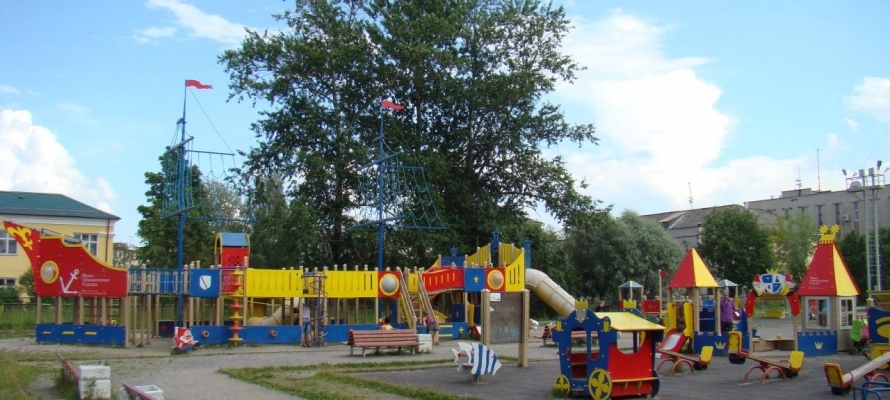 Детский парк (г.Кондопога, ул.Советов)
Озеленение
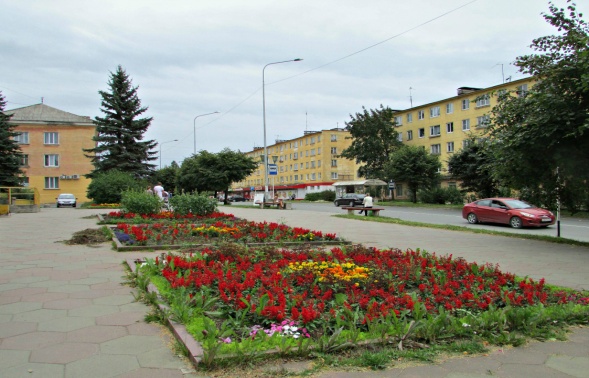 в рамках муниципального контракта выполнены работы по озеленению объектов внешнего благоустройства - на сумму 832 500 руб.
выполнена дератизация, дезинфекция и акарицидная обработка 
мест общего пользования (территория 16 600 м²) - на сумму 64 740 руб.
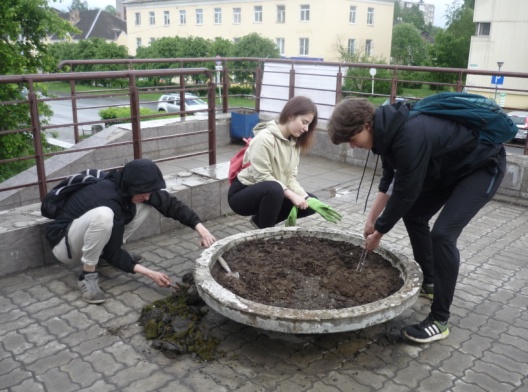 в рамках акции «Украсим город цветами» клумбы по ул. Пролетарской и ул. Советов приобрели опрятный вид (высажены цветы). 
В акции приняли участие:
 жители п. Кивач;
 сотрудники МУ КЦРБ им. Б.Е. Кравченко;
- учащихся школы № 8.
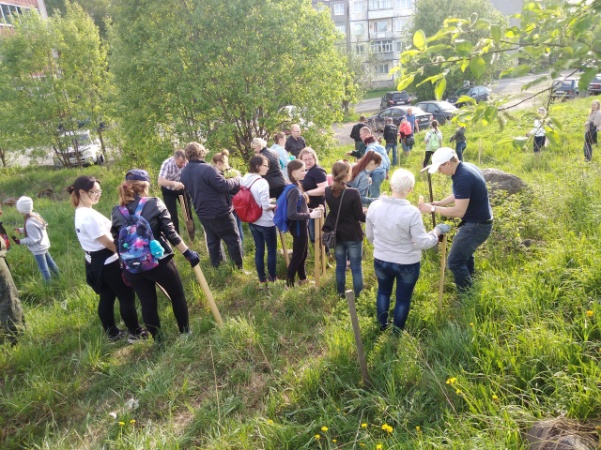 24 мая проведена акция по уборке мусора и посадки 160 двухлетних сосен.
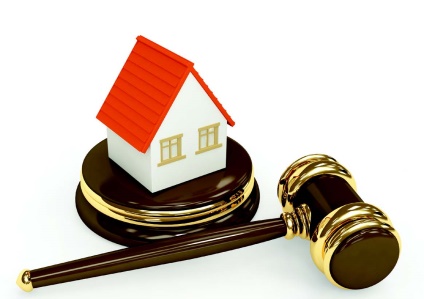 Муниципальное имущество
Продажа:
доходы по 12 договорам купли-продажи с предоставлением рассрочки платежа составили     1,62 млн. руб. (2017 год – 2,38 млн. руб.)
доходы от единовременной продажи по результатам торгов составили 0,48 млн. руб.
опубликовано 5 извещений о проведении торгов, заключен 1 договор купли-продажи
Аренда:
действует 20 договоров аренды (2017 г. -  23)
доходы от сдачи в аренду муниципального 
имущества составили 0,53 млн. руб. (2017 г.– 0,76 млн.руб.)
Распоряжение Правительства РФ от 20.02.2019 г. N 250-р О создании ФГУ БПОУ «Государственное училища (техникум) олимпийского резерва в г.Кондопога»
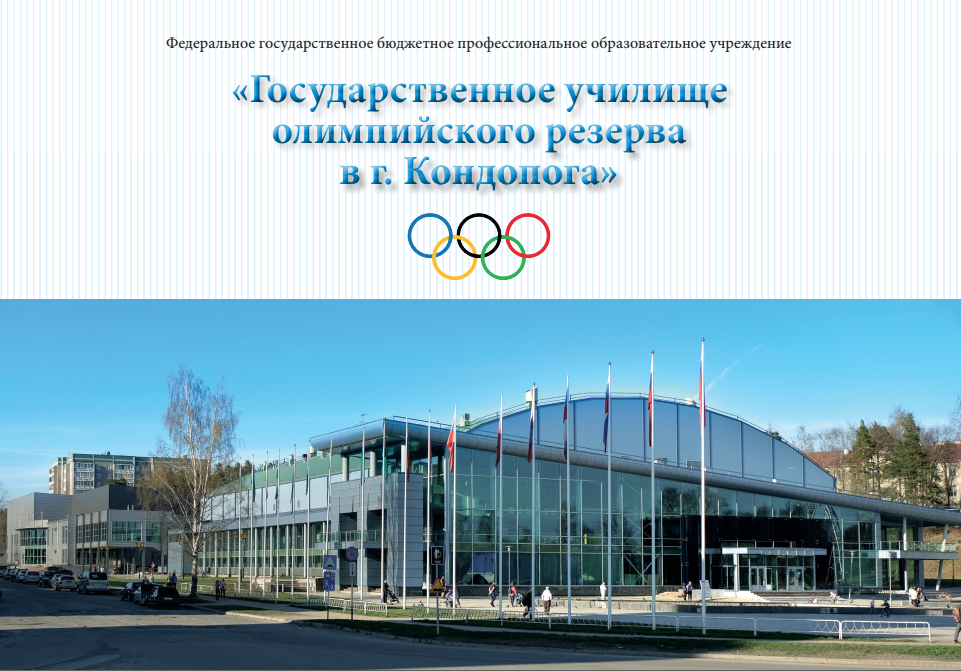 проводилась работа по формированию имущественной базы для  открытия училища олимпийского резерва в  г.Кондопоге;

приняты в муниципальную собственность помещения здания Профилактория с движимым имуществом;

поставлены на кадастровый учет и зарегистрированы права на объекты коммунальной инфраструктуры необходимые для функционирования Ледового дворца.
Градостроительная деятельность 
и земельные отношения
В течение 2018 г.:
Выдача разрешений на строительство, разрешений на ввод объектов в эксплуатацию при осуществлении строительства
приняты в эксплуатацию 8 индивидуальных жилых домов общей площадью 900 кв.м.
Выдано:
29 градостроительных планов земельных;
24 разрешения на строительство;
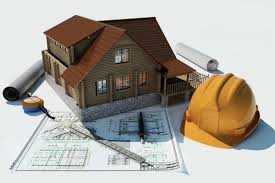 3 разрешения на реконструкцию объектов капитального строительства на территории поселения;
6 разрешений на ввод объектов в эксплуатацию;
27 решений о согласовании переустройства и перепланировки жилых и нежилых помещений.
Аренда:
на 01.01.2019 г. 35 действующих договоров 
аренды земельных участков.
ГО, ЧС, антитеррор
По вопросам антитеррористической защищённости проведено:
категорирование 2 объектов (спорт, культура);
обследование 2 объектов (места с массовым пребыванием людей).
Издано муниципальных правовых актов 

 по вопросам ГО, защиты населения и территорий от ЧС – 25;

 по вопросам противодействия терроризму, экстремизму, комплексной и общественной безопасности – 27;
Реализовано  финансовых средств

 на выполнение первичных мер пожарной безопасности (содержание противопожарных проездов) – 10 тыс. руб.;

 на мероприятия по профилактике терроризма и экстремизма в рамках планов и муниципального задания – 1 млн.руб.
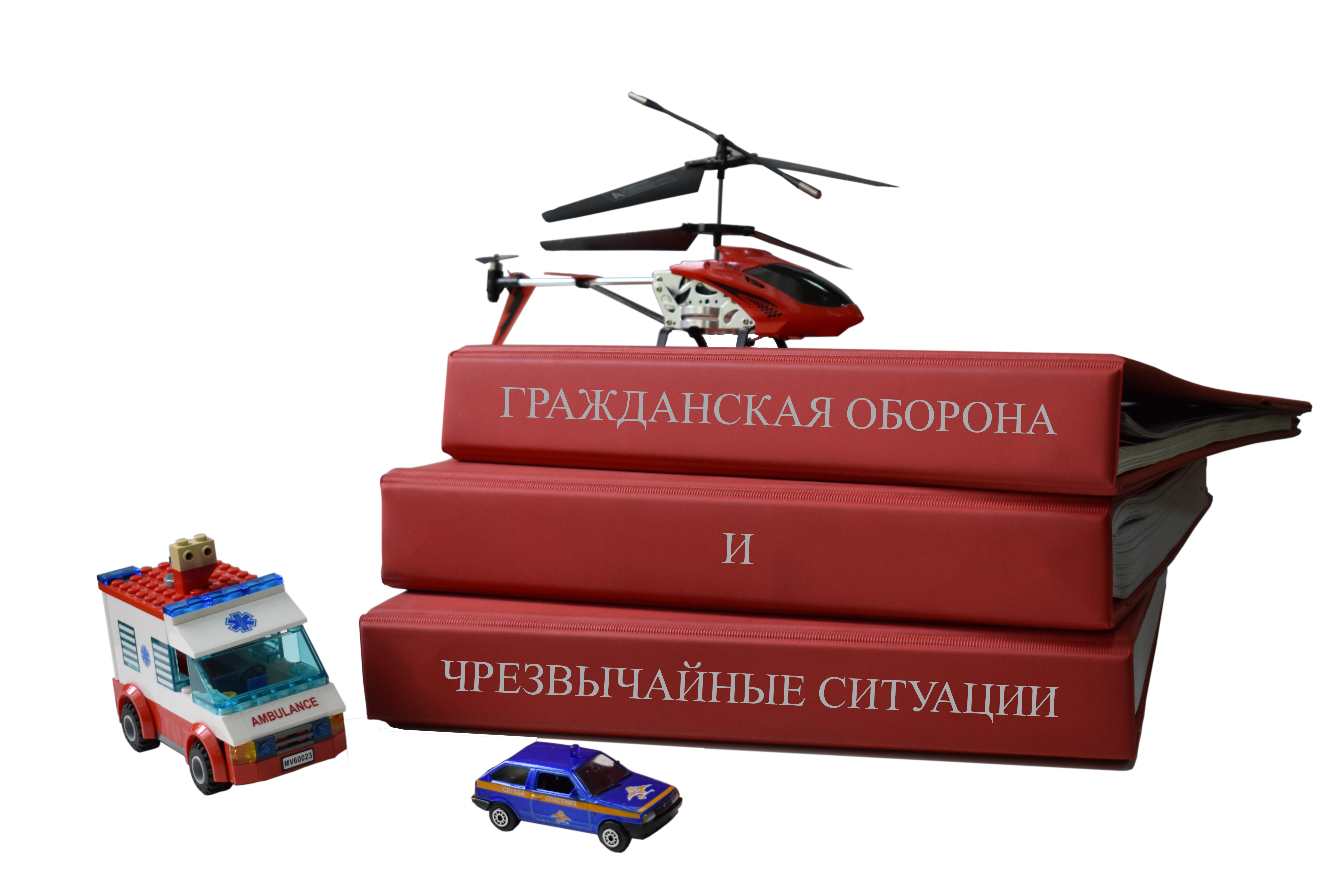 Создано финансовых резервов 
на предупреждение и ликвидацию чрезвычайных ситуаций  на сумму - 0,1 млн. руб.
Заключено договоров страхования 
финансовых резервов  на ЧС на сумму – 0,5 млн.руб.
Зона обслуживания:
г. Кондопога
п. Березовка
30 914 человек
Штатных работников -  55 чел.
клубных формирований – 15
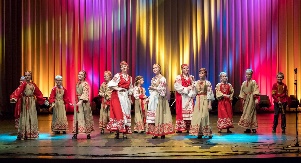 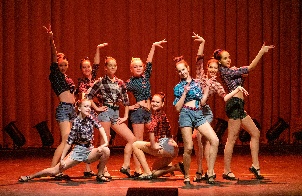 - 23 160 зрителей - 220 участников мероприятий- 441 участников клубных формирований
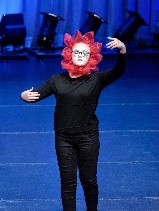 - 18 450 посещений- 91 мероприятие
- 70 мероприятий- 9 900 посетителей мероприятий- 27 375 посетителей спортивных объектов
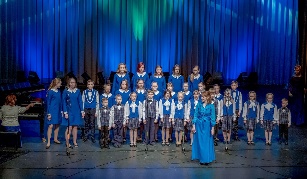 Работа с детьми и молодежью:- 43 мероприятий- 12 клубных формирований
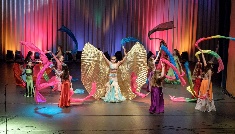 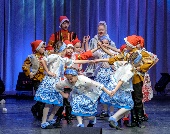 МАУ «Центр культуры и досуга Кондопожского городского поселения»
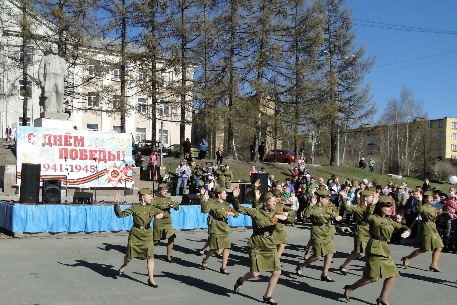 167 мероприятий
23160 посетителей мероприятий
220 участников мероприятий
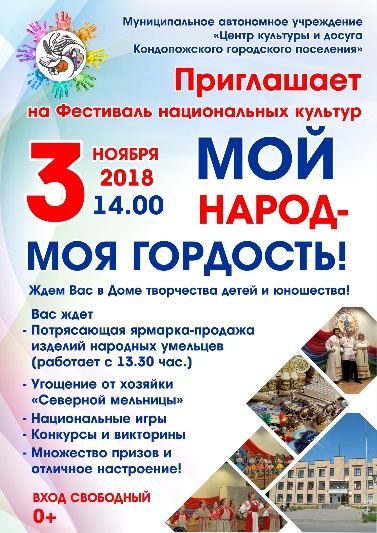 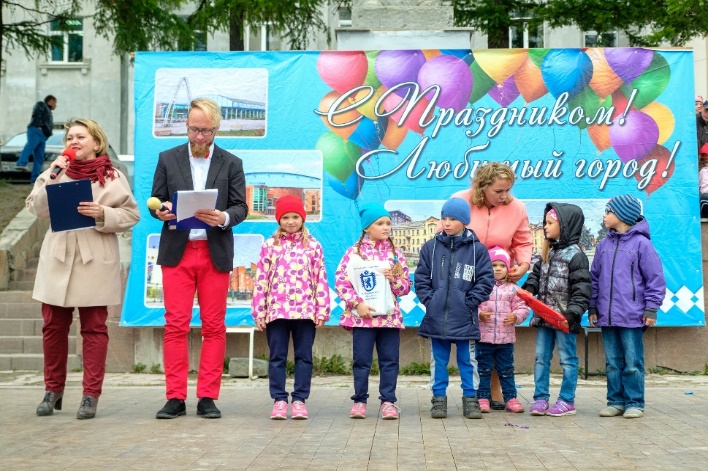 День Победы
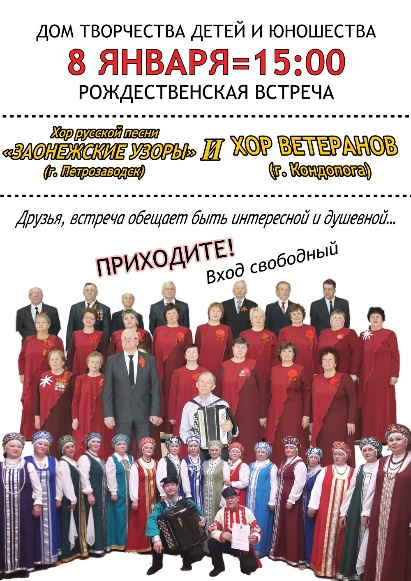 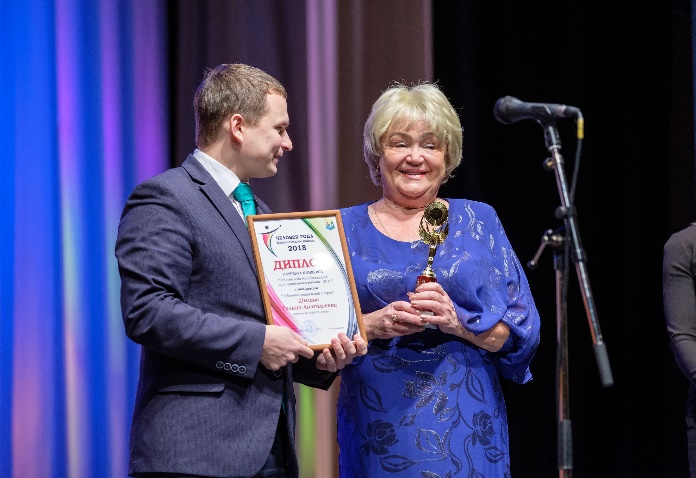 80 лет г.Кондопога
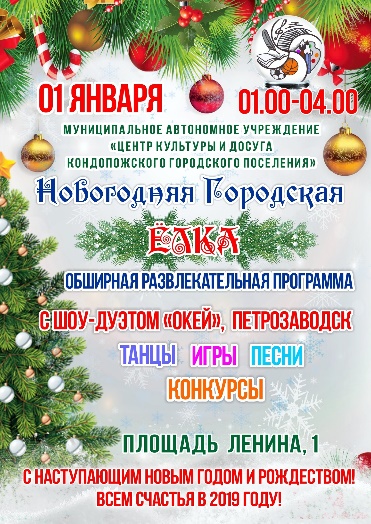 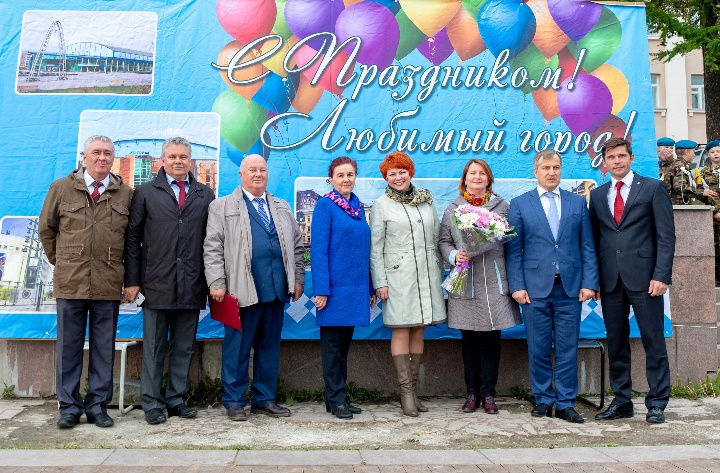 Человек года - 2018
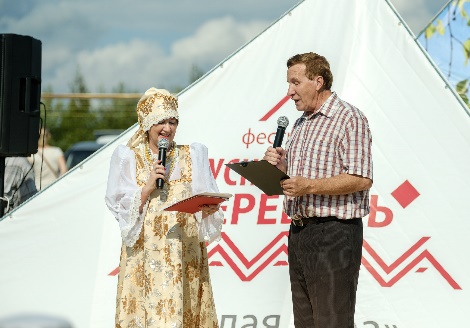 Участие в Фестивале уснувших деревень
Работа с обращениями граждан
Поступило 918 письменных обращений граждан, в том числе из:
 Администрации Главы РК – 74; 
Администрации Президента РФ  – 28.
Вопросы, интересующие граждан
Жилищно-коммунальное хозяйство КГП
Капитальный ремонт и текущее содержание МКД
Физическая 
культуры и спорт
Культурно-просветительская работа
Управление МКД
Благоустройство дворовых территорий и дорог общего пользования
Коммунально-бытовое  и транспортное обслуживание населения
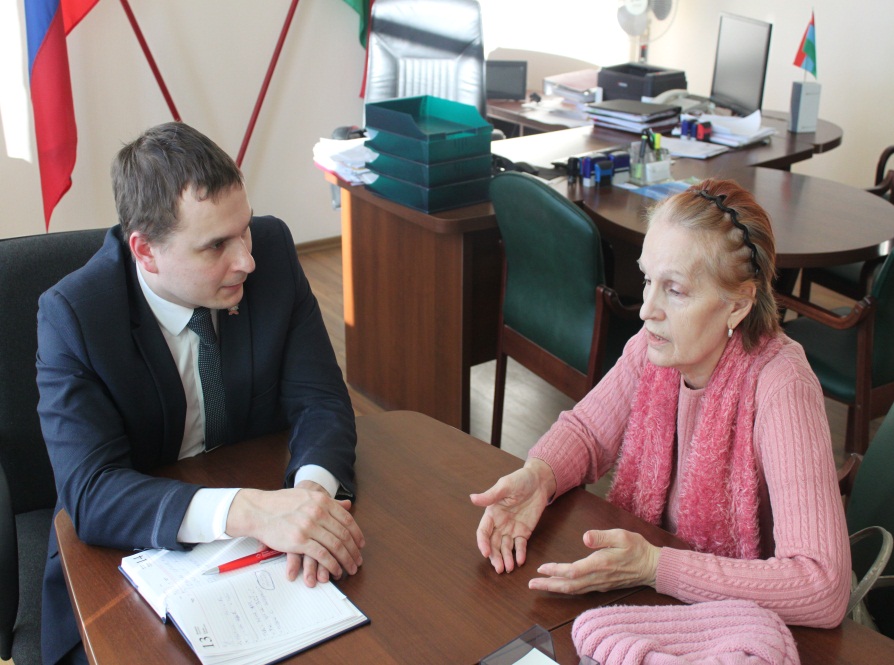 По всем обращениям даны письменные ответы и разъяснения 
в установленный 
законодательством срок
Приоритетные задачи на ближайшую перспективу
Продолжить работу по привлечению инвестиций и увеличению резидентов ТОСЭР
Продолжить мероприятия по переводу многоквартирных домов на природный газ
Продолжить работы по ремонту и содержанию дорог, уличному освещению, благоустройству территорий
Успех зависит от каждого из нас
г. Кондопога
   2019 г.